from 
Quantum metrological precision bounds 
to 
Quantum computation speed-up limits
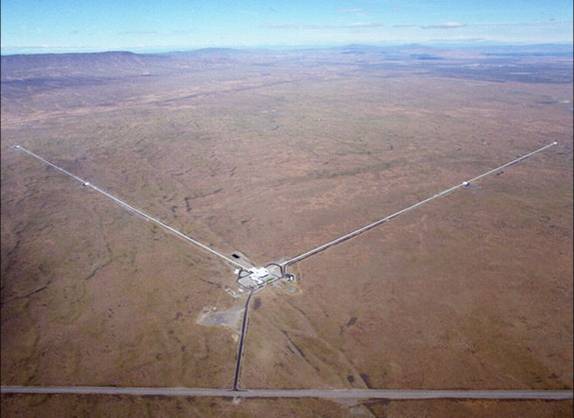 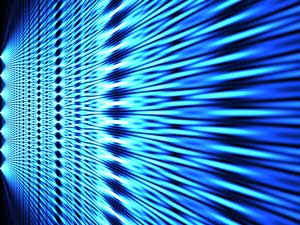 R. Demkowicz-Dobrzański1, J. Kołodyński1, M. Jarzyna1, K. Banaszek1
M. Markiewicz1, K. Chabuda1, M. Guta2 , K. Macieszczak1,2, R. Schnabel3,, M Fraas4 , L. Maccone 5
1Faculty of Physics, University of Warsaw, Poland
2 School of Mathematical Sciences, University of Nottingham, United Kingdom
3Max-Planck-Institut fur Gravitationsphysik, Hannover, Germany
4 Theoretische Physik, ETH Zurich, 8093 Zurich, Switzerland
5 Universit`a di Pavia, Italy.
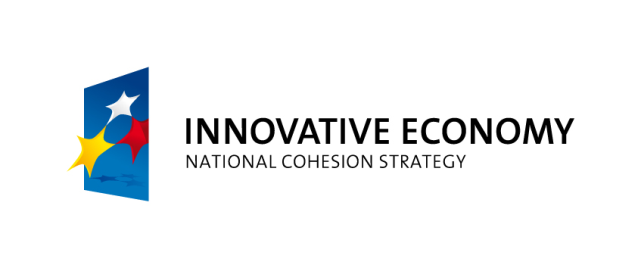 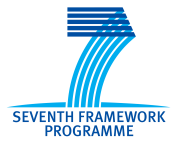 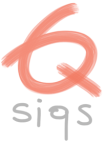 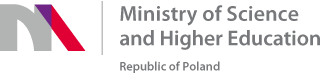 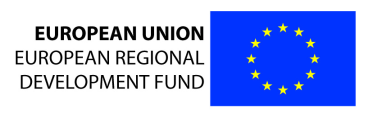 [Speaker Notes: Quantum computer = big interferometer]
Quantum metrology
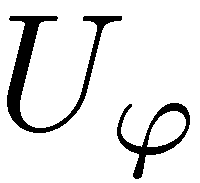 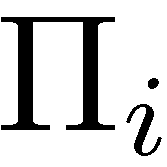 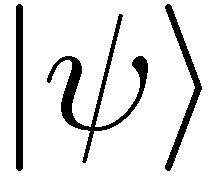 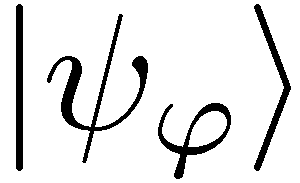 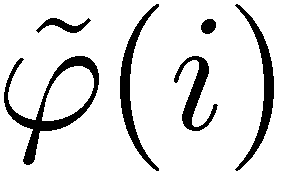 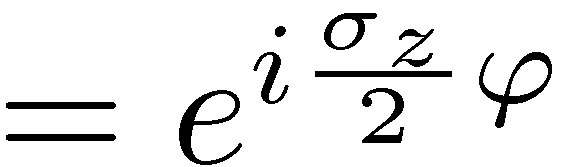 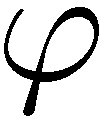 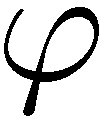 =
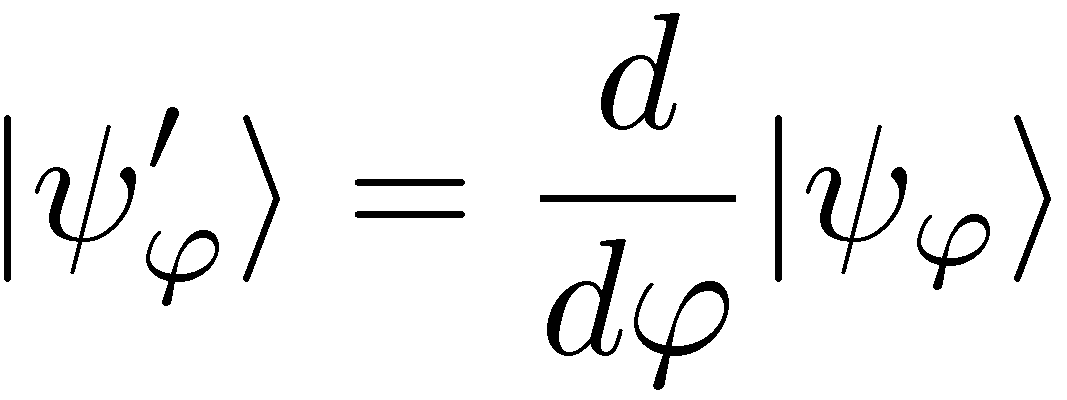 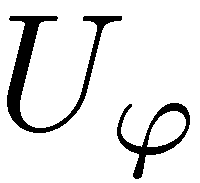 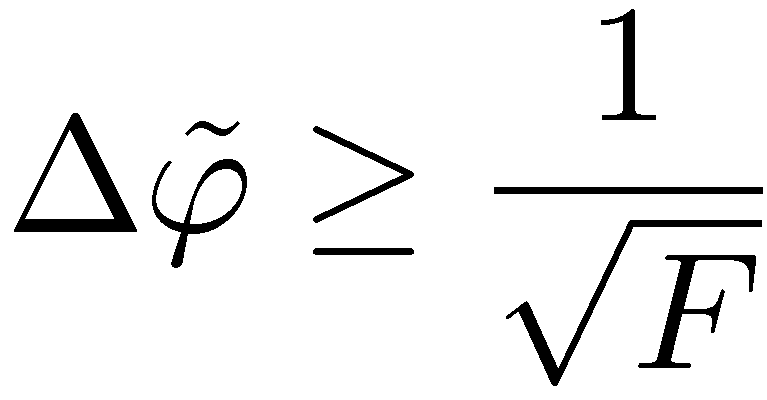 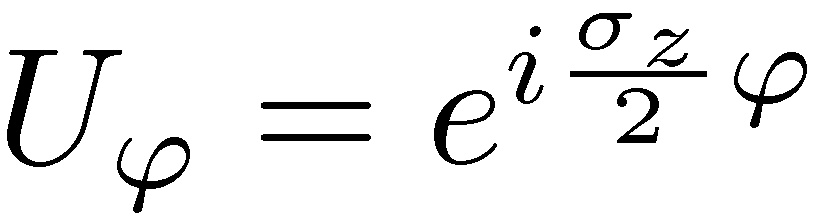 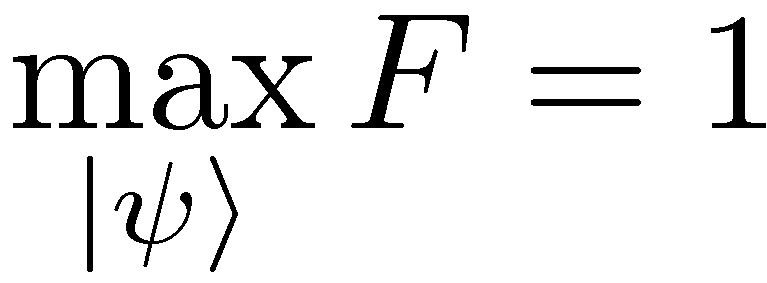 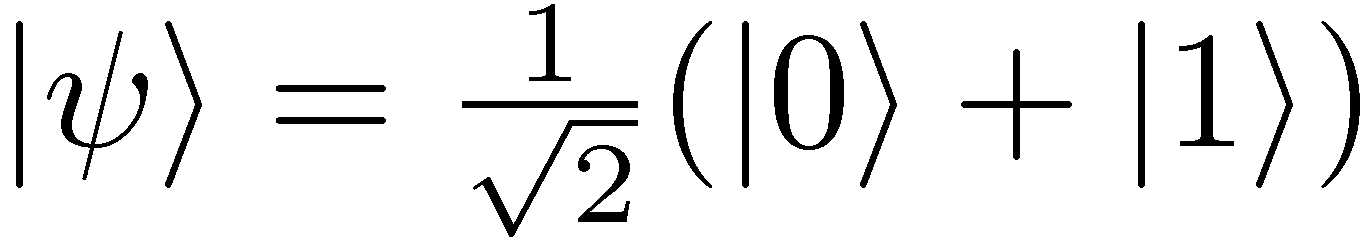 Quantum Fisher Information
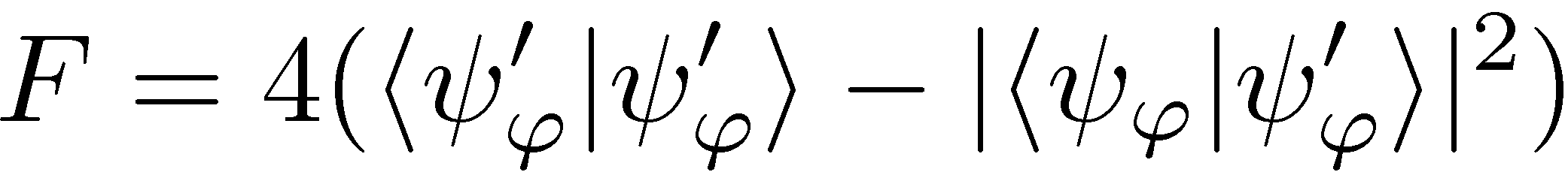 Standard quantum metrology
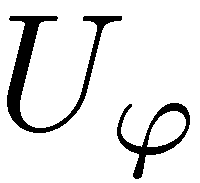 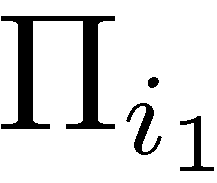 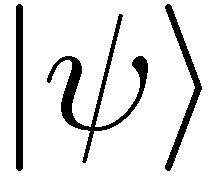 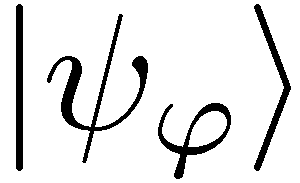 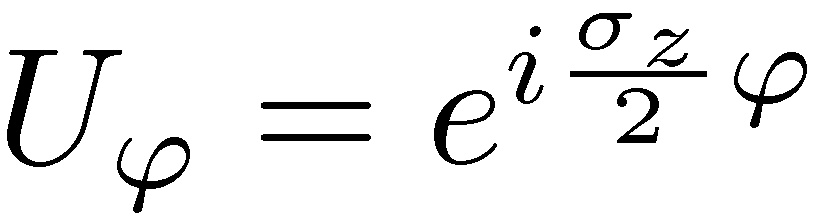 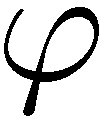 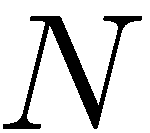 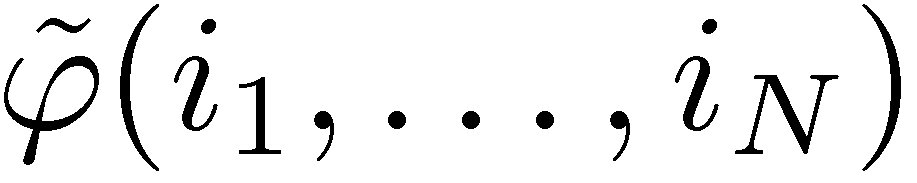 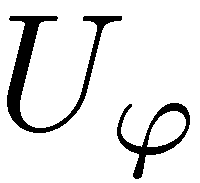 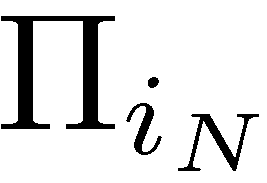 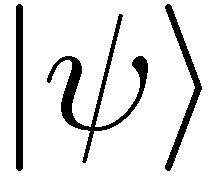 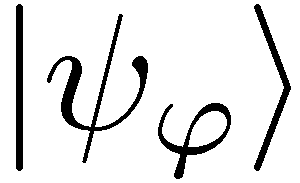 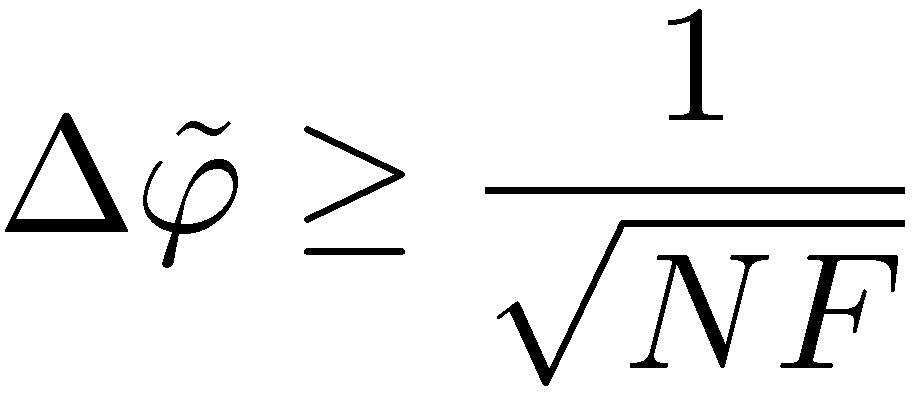 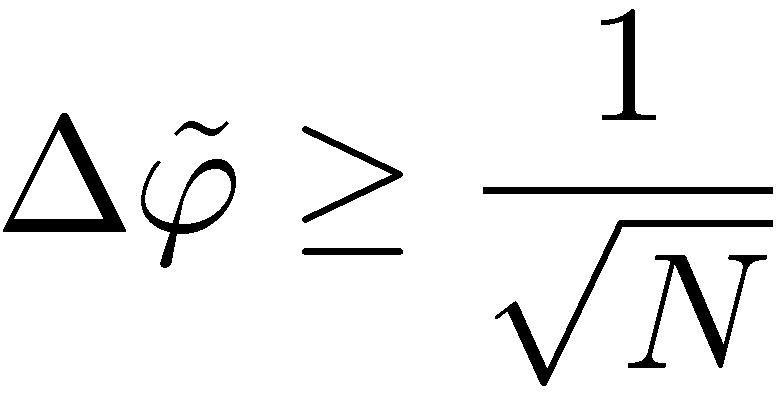 standard scaling
Entanglement-enhanced metrology
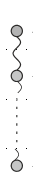 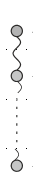 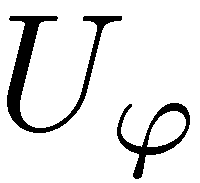 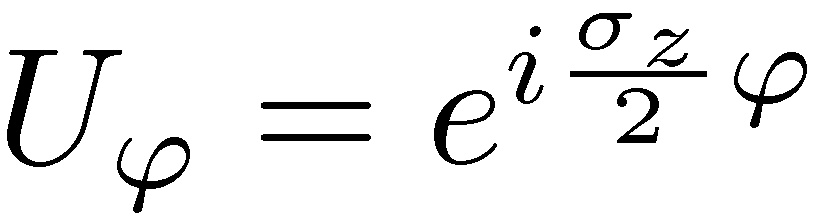 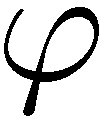 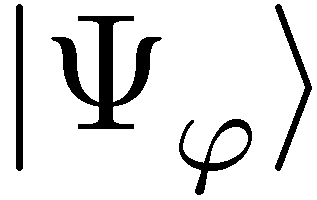 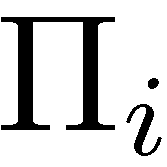 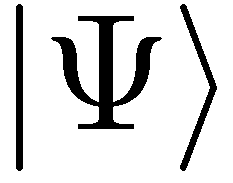 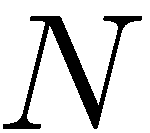 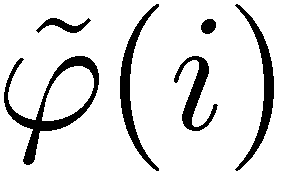 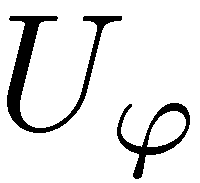 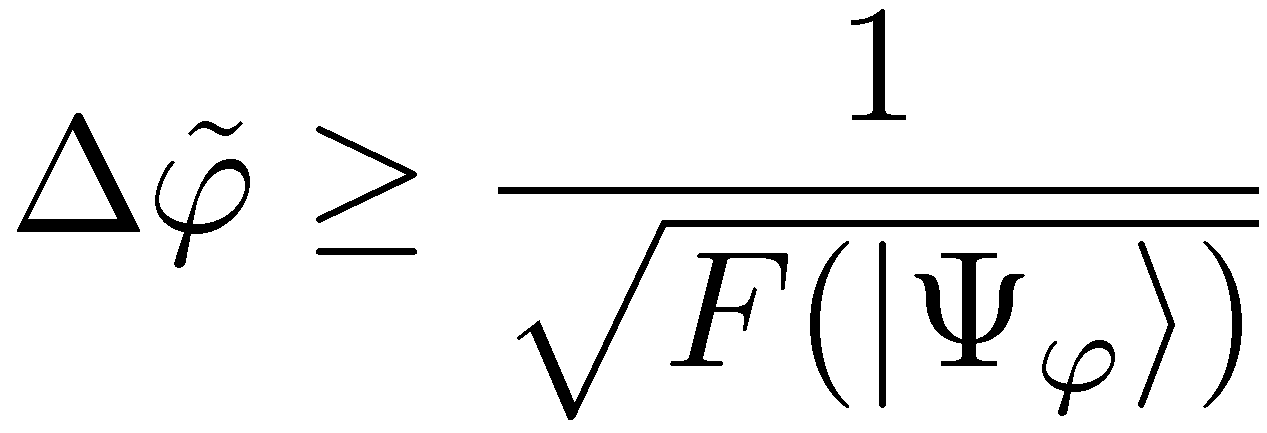 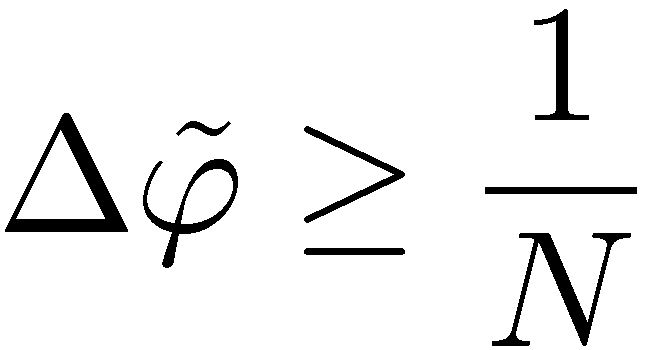 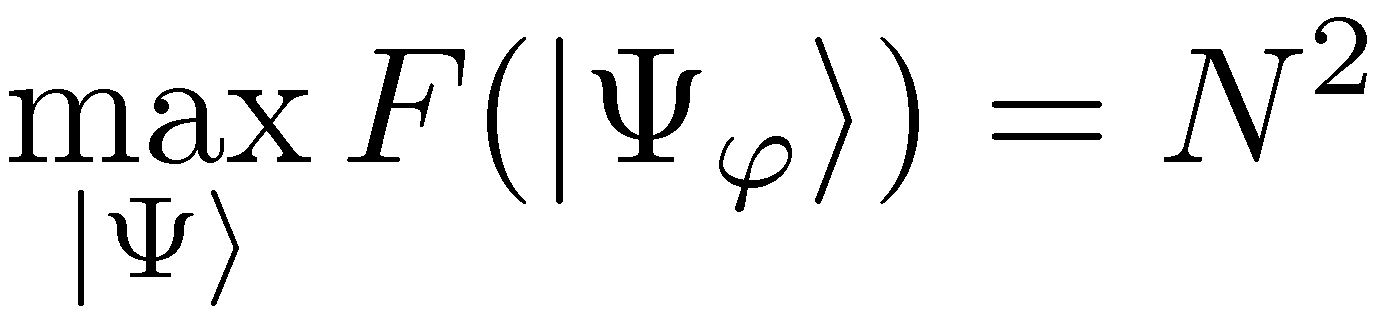 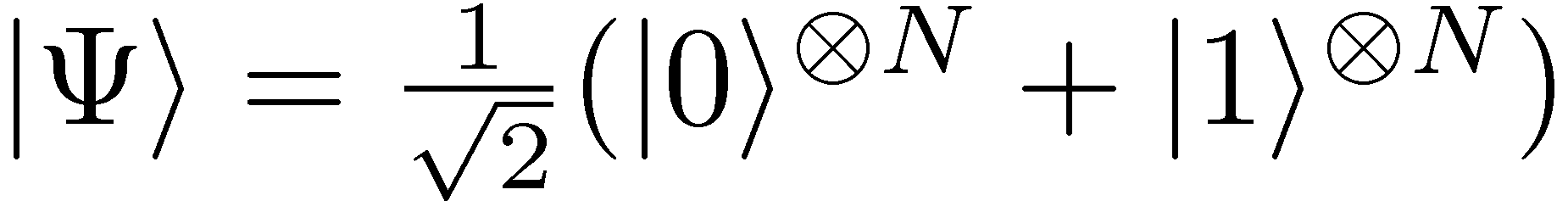 quadratic precision enhancement
The most general scheme
(adaptive, ancilla assisted)…
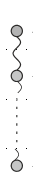 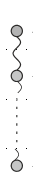 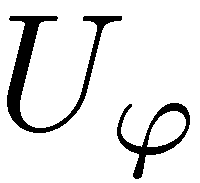 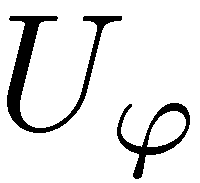 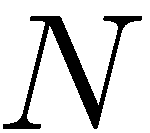 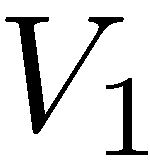 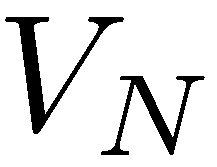 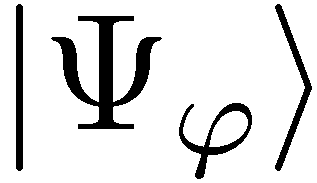 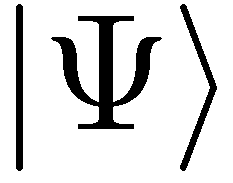 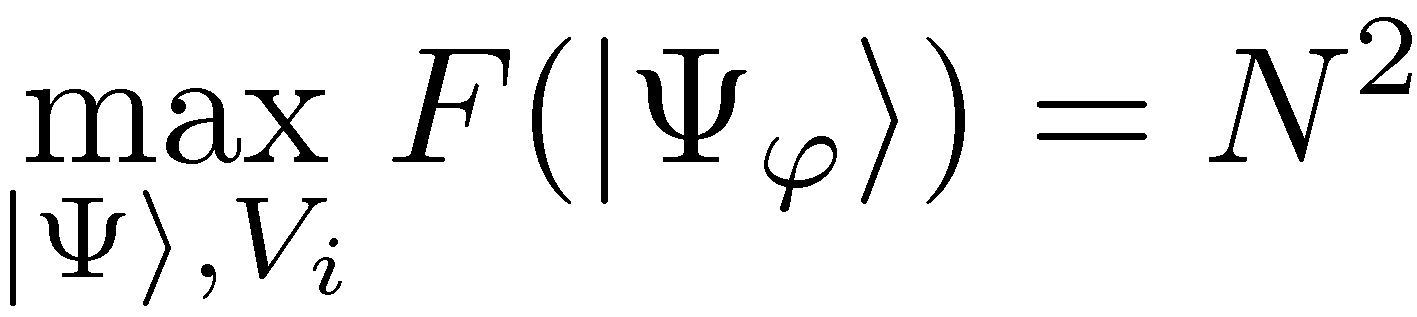 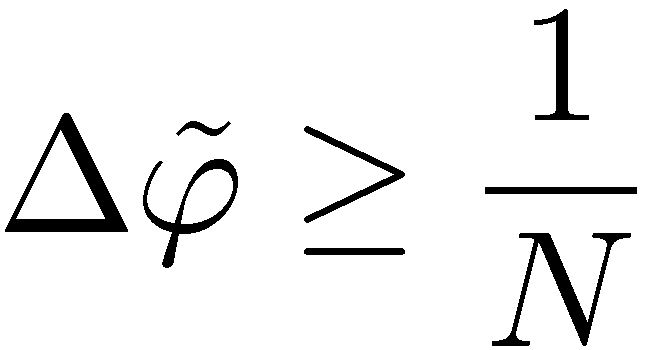 V. Giovannetti, S. Lloyd, and L. Maccone, Phys. Rev. Lett. 96, 010401 (2006)
Impact of decoherence…
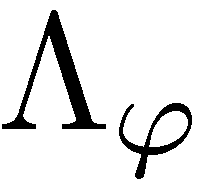 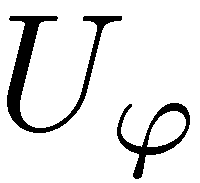 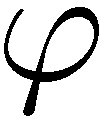 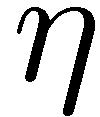 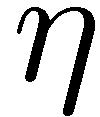 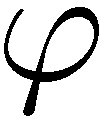 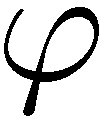 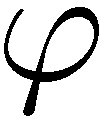 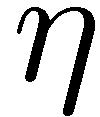 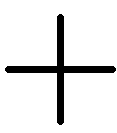 loss
dephasing
What are the fundamental precision bounds?
Standard scheme in presence of dephasing
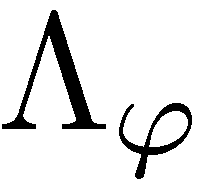 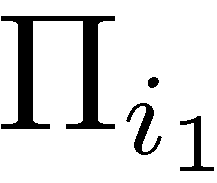 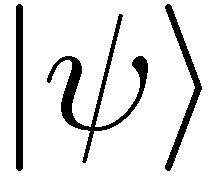 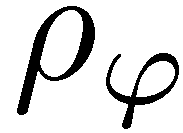 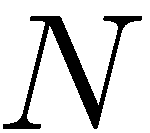 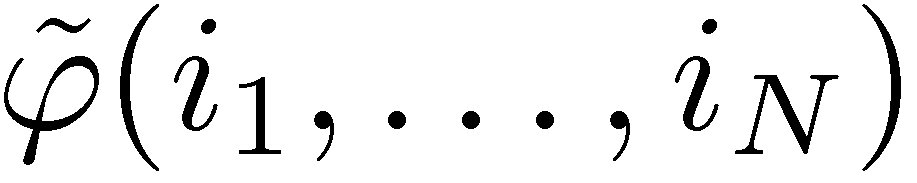 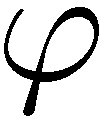 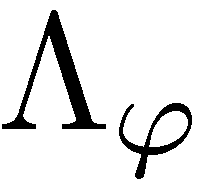 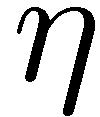 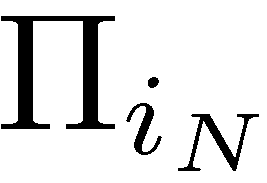 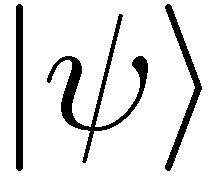 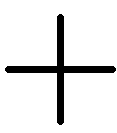 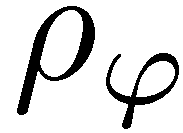 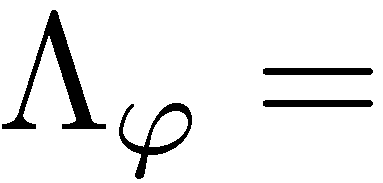 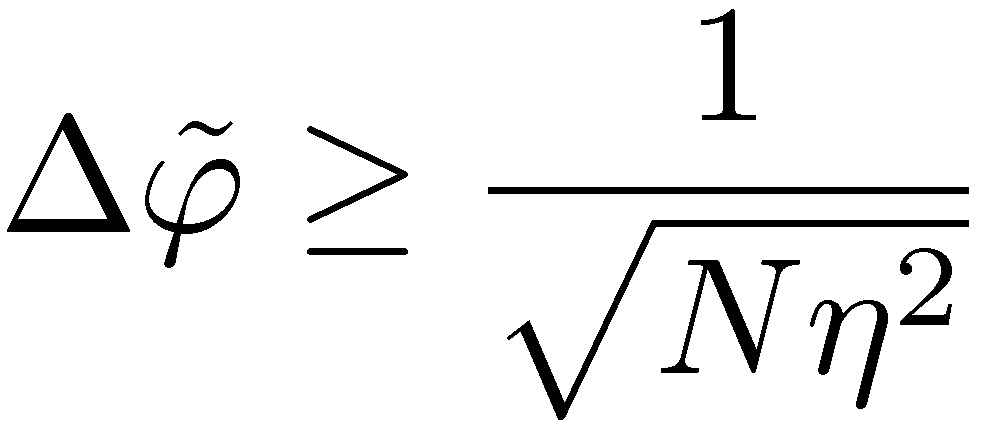 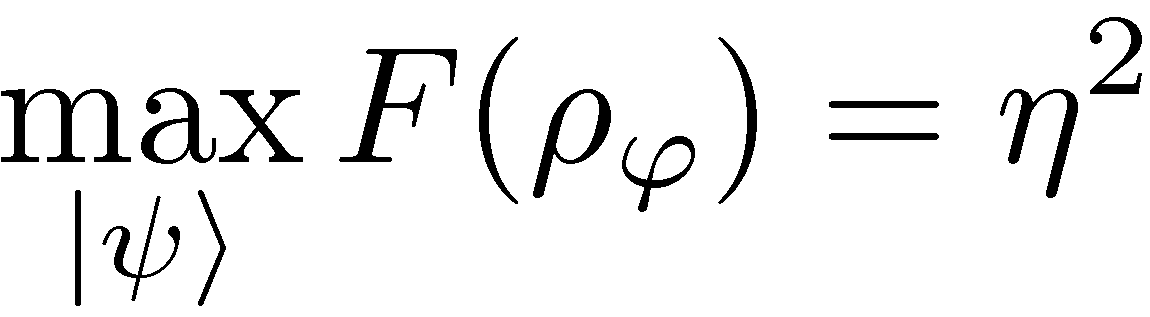 Entanglement-enhanced scheme in presence of dephasing
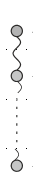 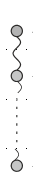 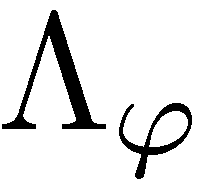 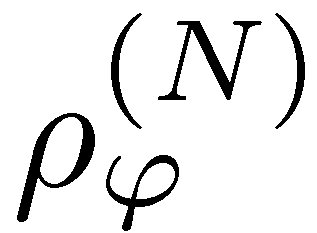 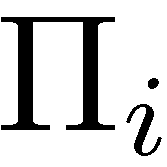 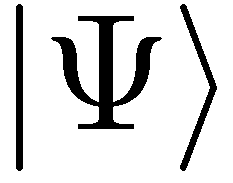 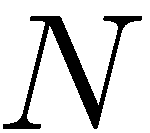 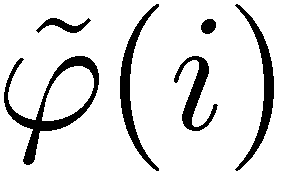 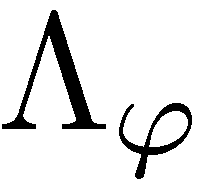 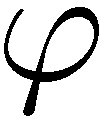 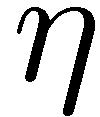 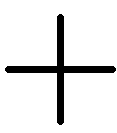 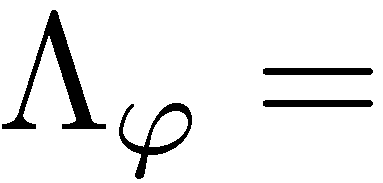 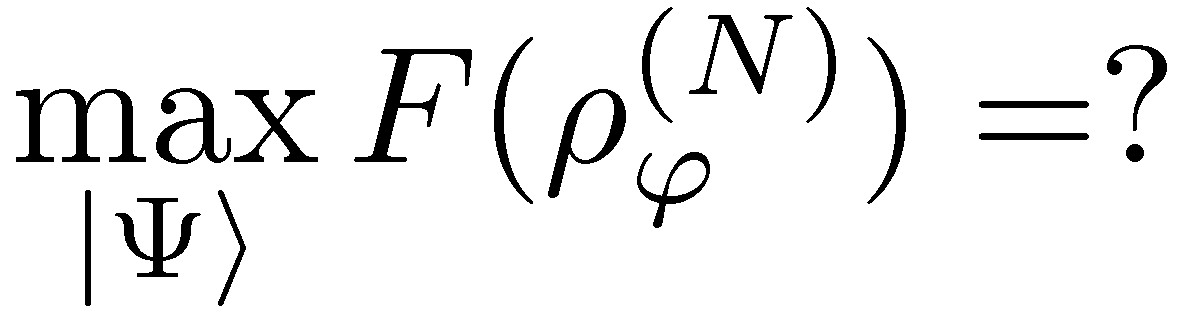 What is the behaviour for large N?
B. M. Escher, R. L. de Matos Filho, L. Davidovich Nature Phys. 7, 406–411 (2011)
RDD, J. Kolodynski, M. Guta, Nature Communications 3, 1063 (2012)
S. Knysh, E. Chen, G. Durkin, arXiv:1402.0495 (2014)
Channel simulation idea
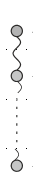 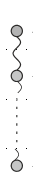 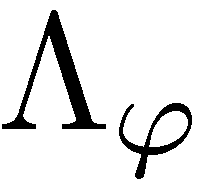 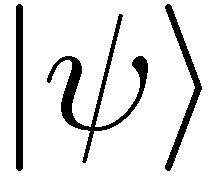 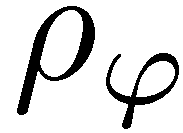 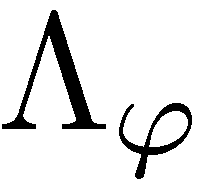 If we find a simulation of the channel…
=
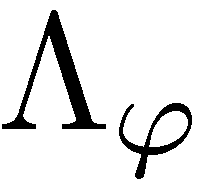 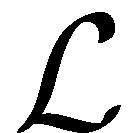 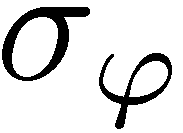 Channel simulation idea
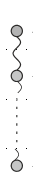 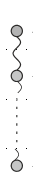 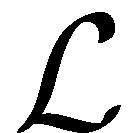 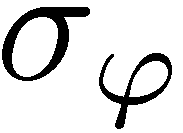 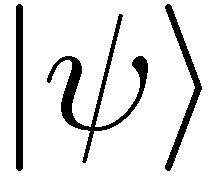 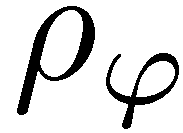 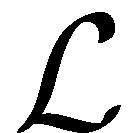 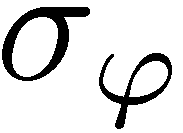 Quantum Fisher information is nonincreasing under parameter independent CP maps!
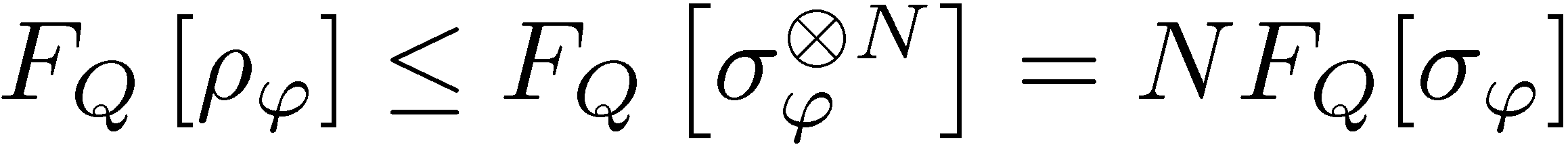 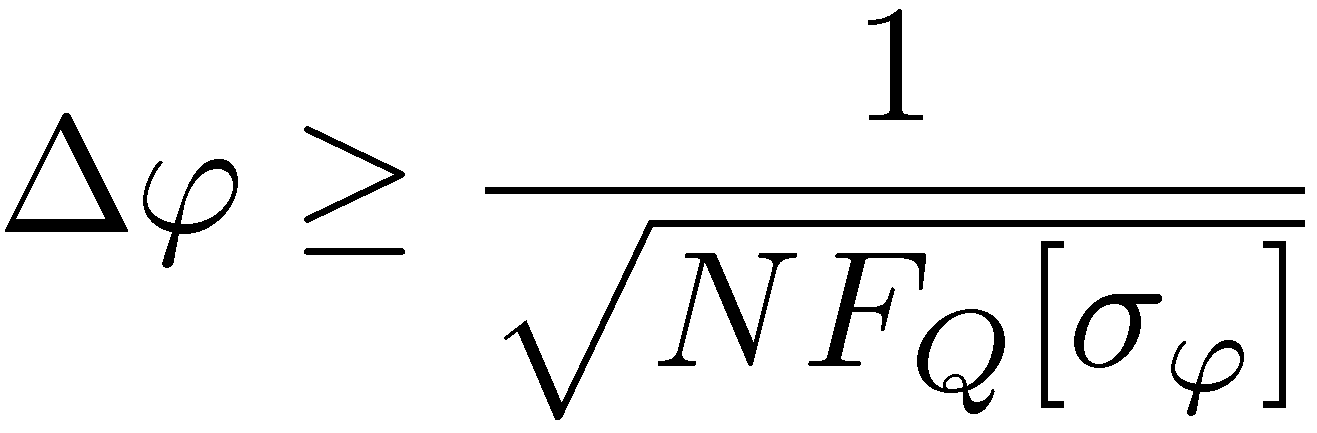 We call the simulation classical:
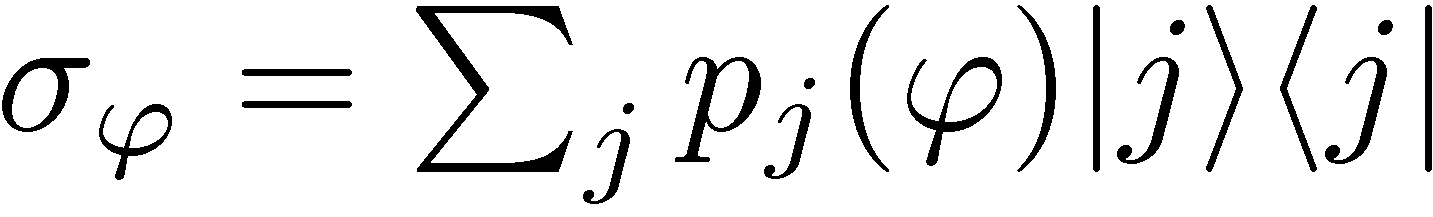 Geometric construction of (local) channel simulation
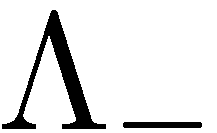 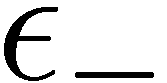 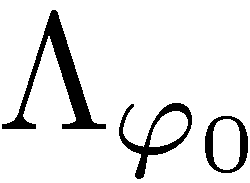 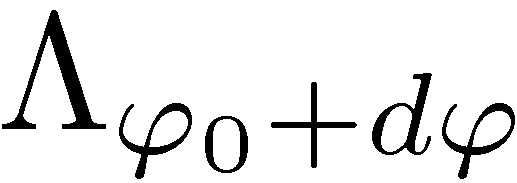 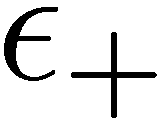 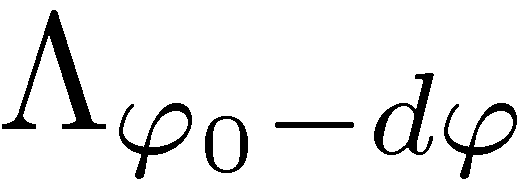 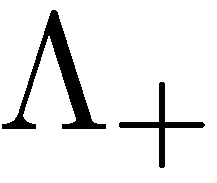 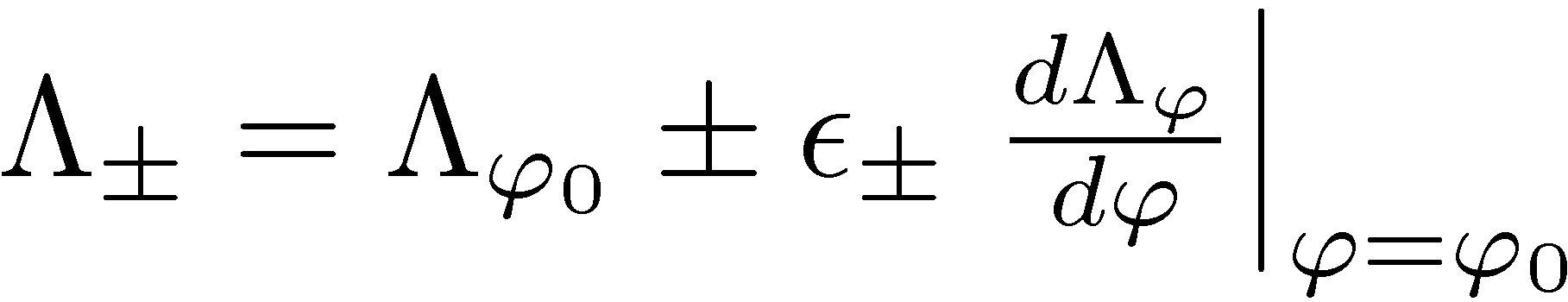 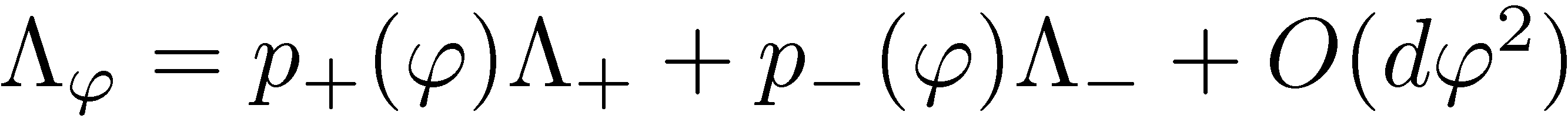 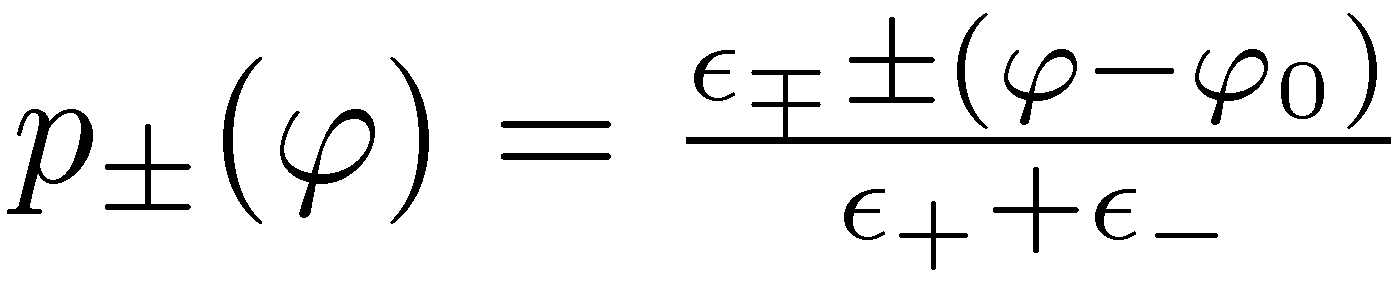 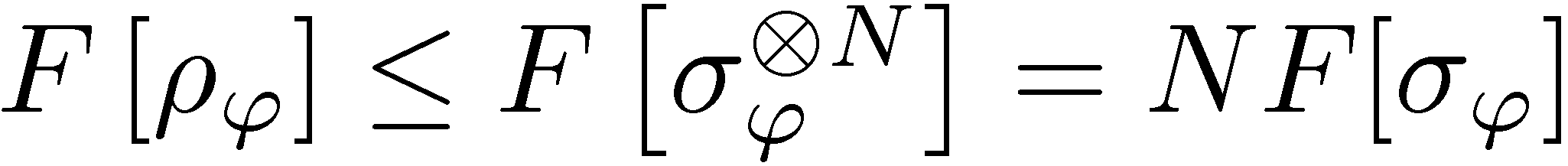 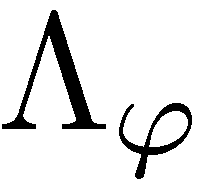 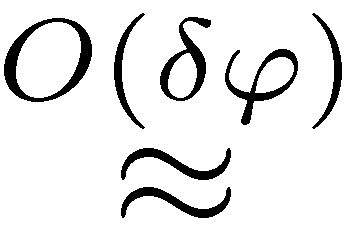 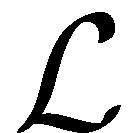 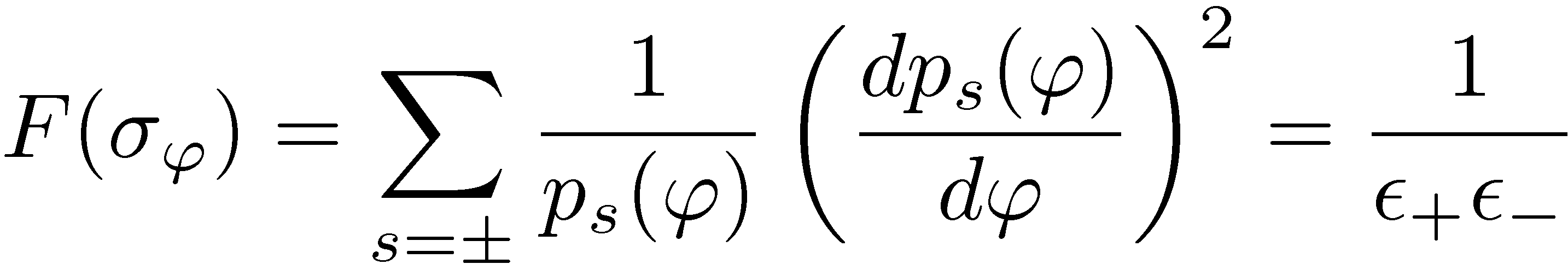 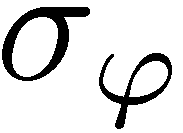 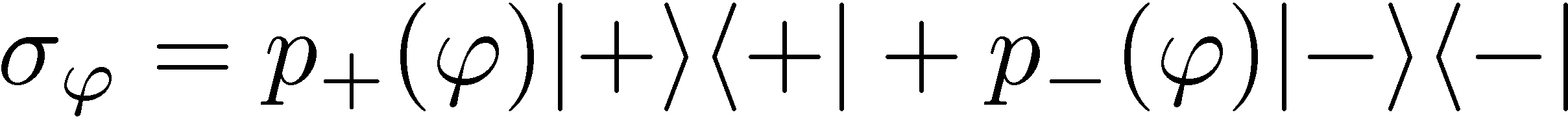 Heisenberg scaling lost
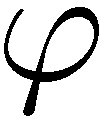 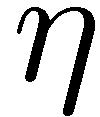 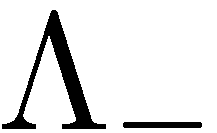 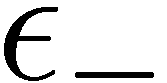 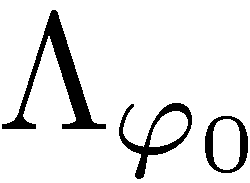 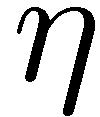 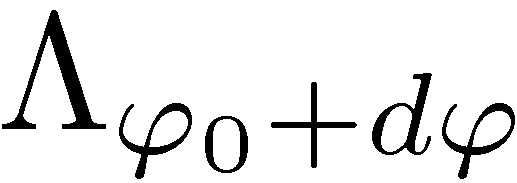 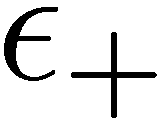 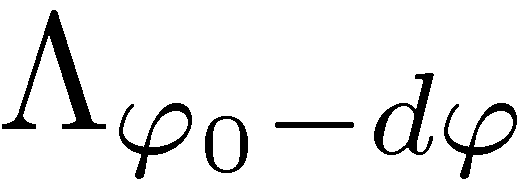 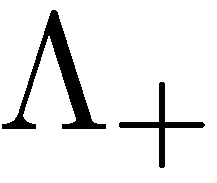 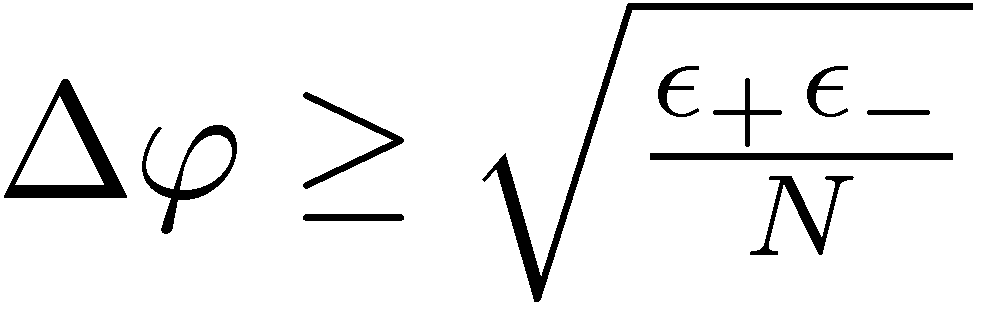 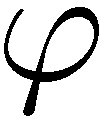 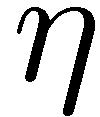 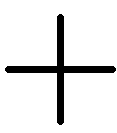 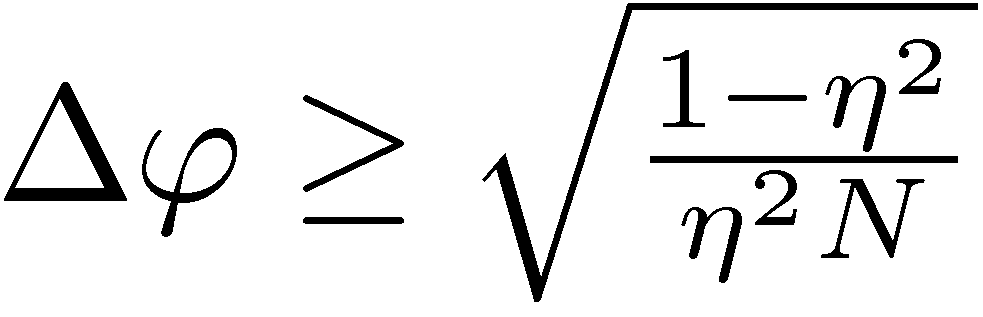 dephasing
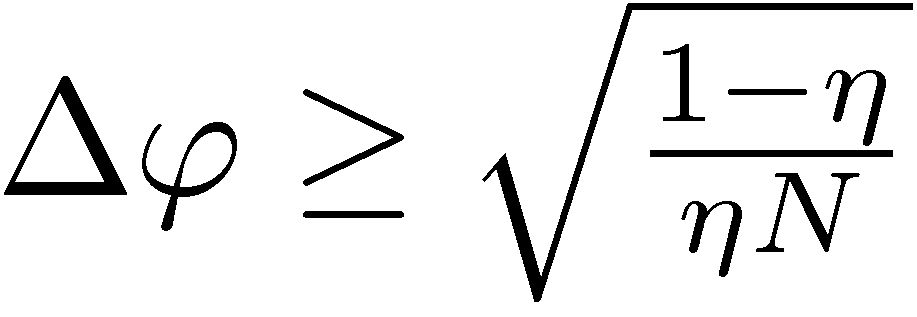 loss
Bounds are easy to saturate ! (squeezed, spin-squeezed states)
GEO600 interferometer at the fundamental quantum bound
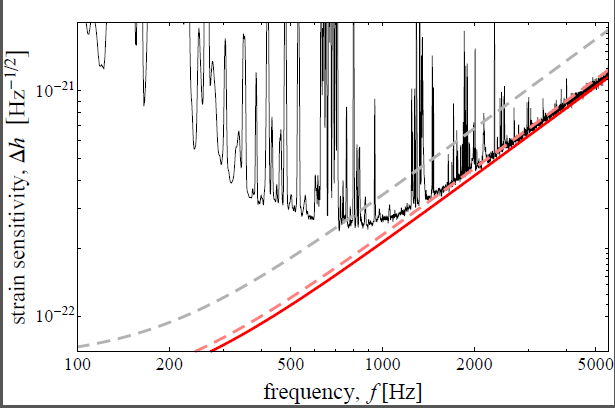 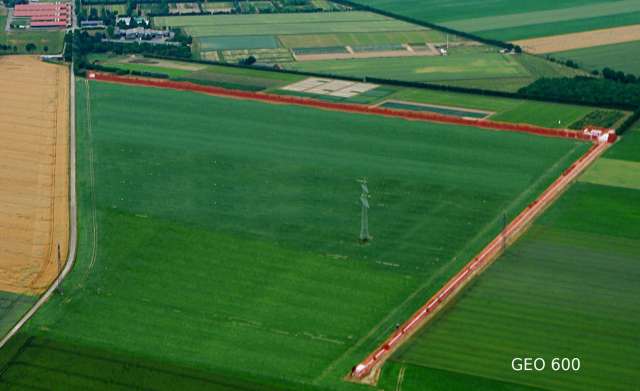 coherent light
+10dB squeezed
fundamental bound
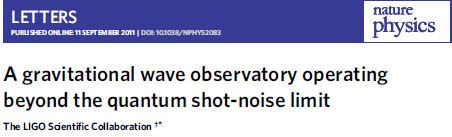 The most general quantum strategies could additionally improve the precision by at most  8%
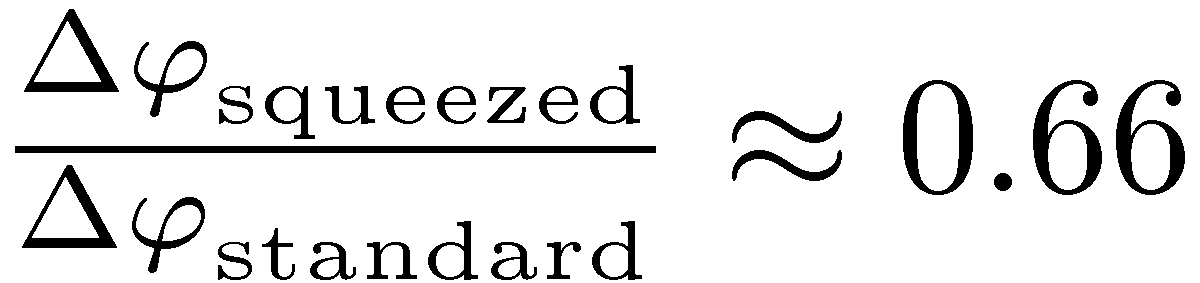 RDD, K. Banaszek, R. Schnabel, Phys. Rev. A, 041802(R) (2013)
Adaptive schemes, error correction…???
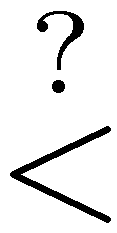 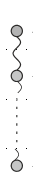 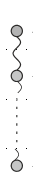 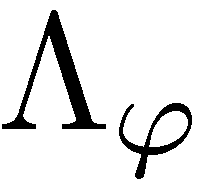 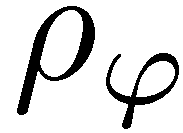 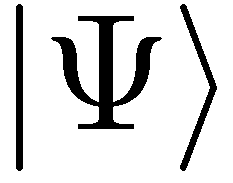 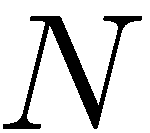 E. Kessler et.al Phys. Rev. Lett. 112, 150802 (2014)
W. Dür, et al.,  Phys. Rev. Lett. 112, 080801 (2014)
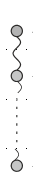 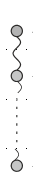 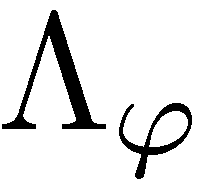 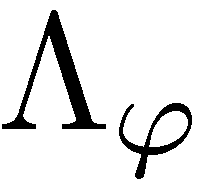 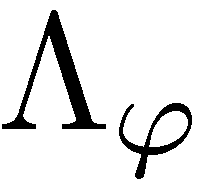 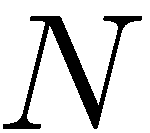 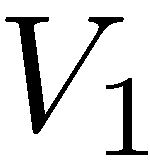 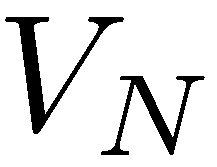 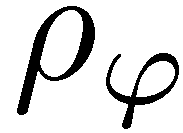 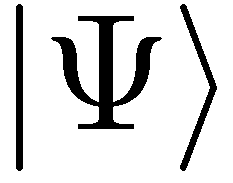 The same bounds apply!
RDD, L. Maccone Phys. Rev. Lett. 113, 250801 (2014)
Channel simulation works as well
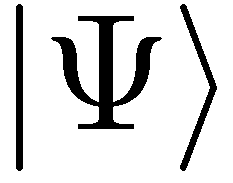 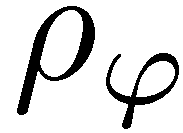 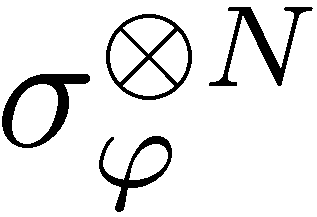 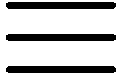 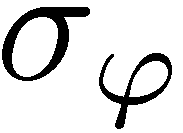 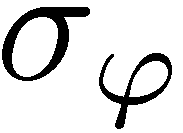 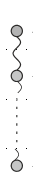 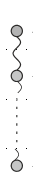 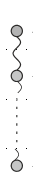 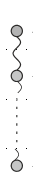 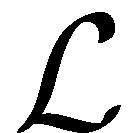 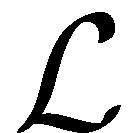 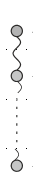 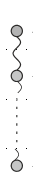 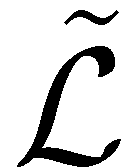 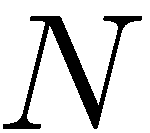 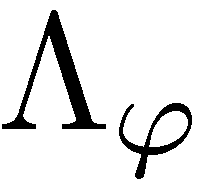 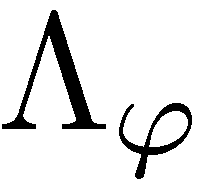 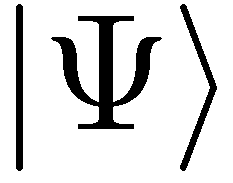 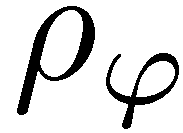 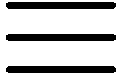 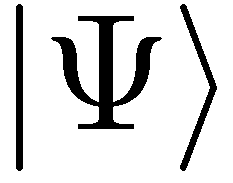 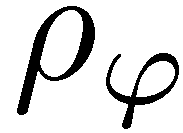 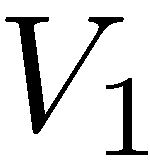 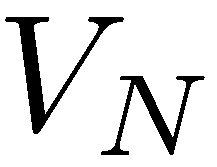 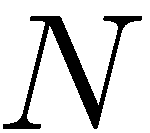 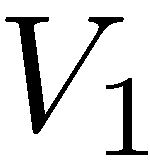 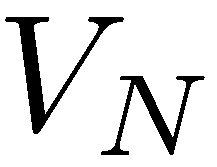 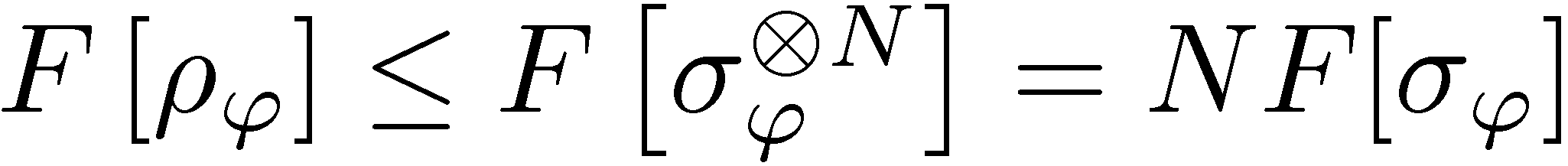 Quantum Metrology:quadratic gain in precision in ideal scenarioreduced to constant factor improvement in presence of decoherence
Quantum Search algorithm:quadratic gain in precision in ideal scenario

??????? in presence of decoherence
Frequency vs phase estimation
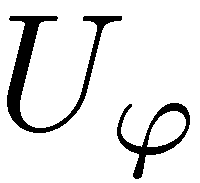 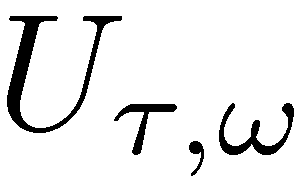 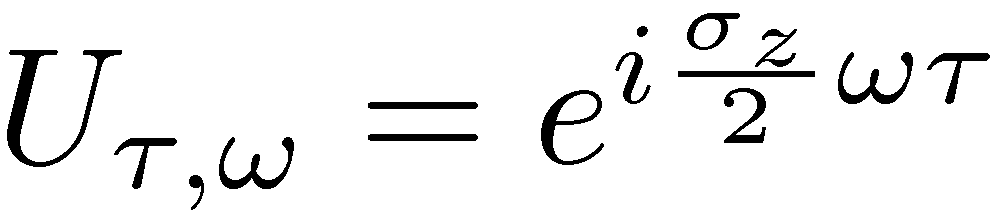 Estimate frequnecy, under total interrogation time T
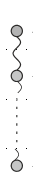 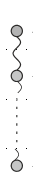 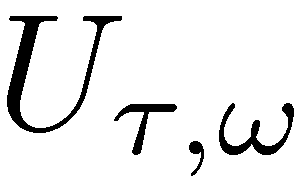 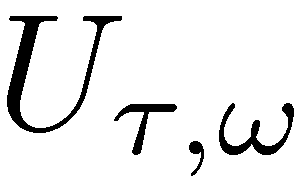 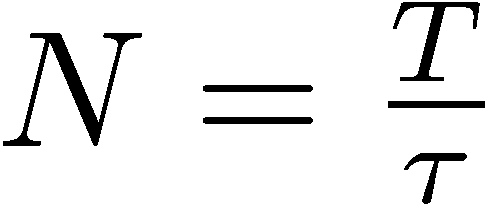 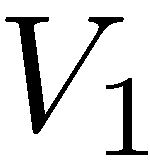 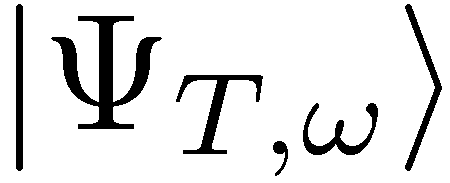 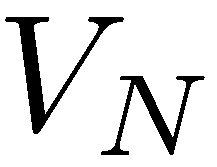 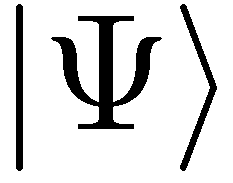 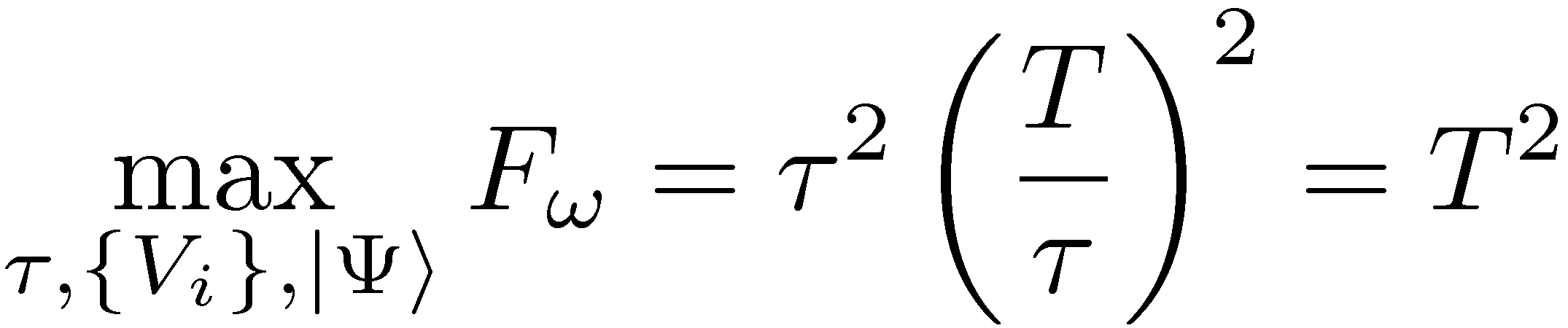 Frequency estimation in presence of dephasing
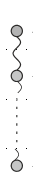 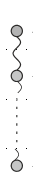 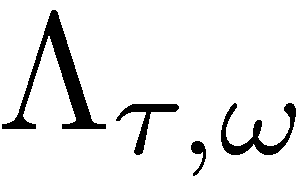 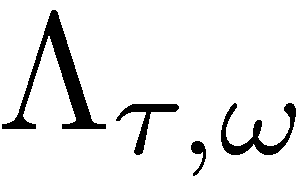 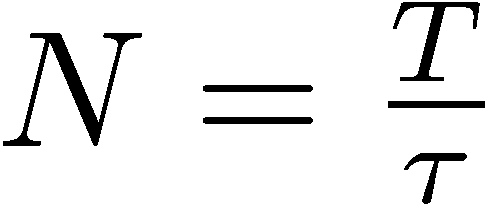 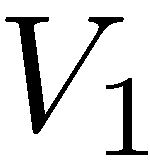 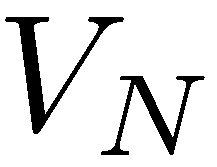 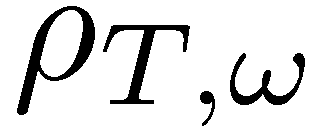 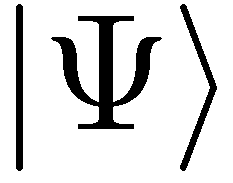 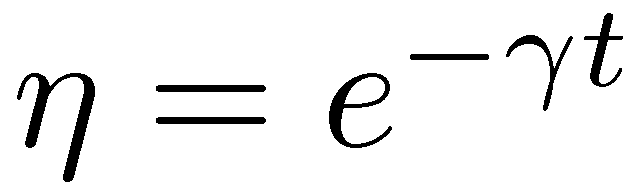 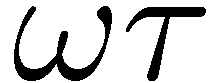 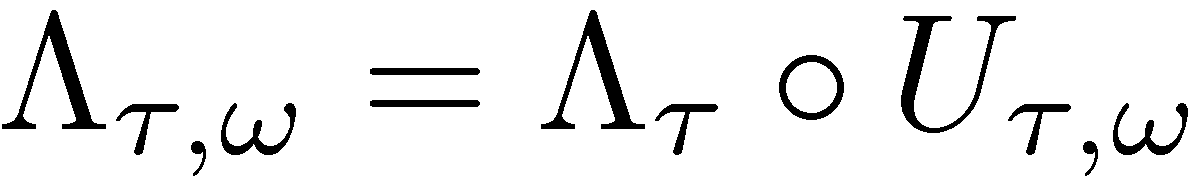 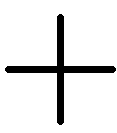 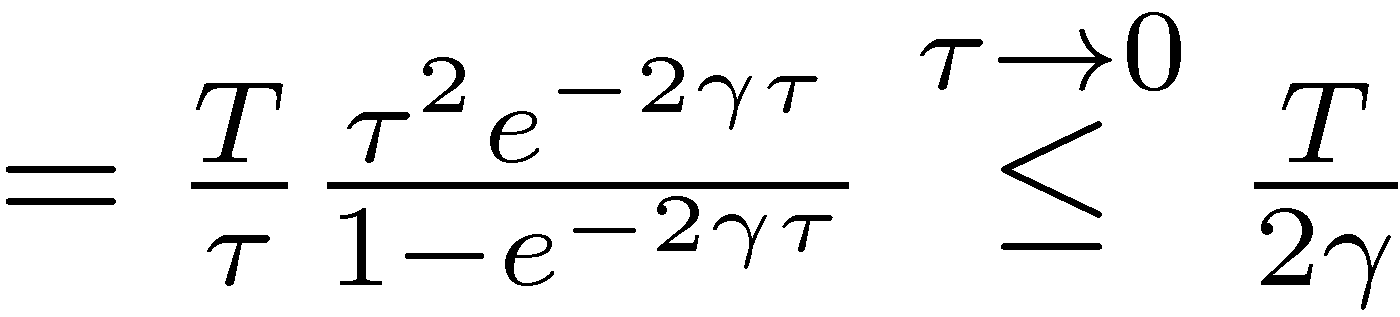 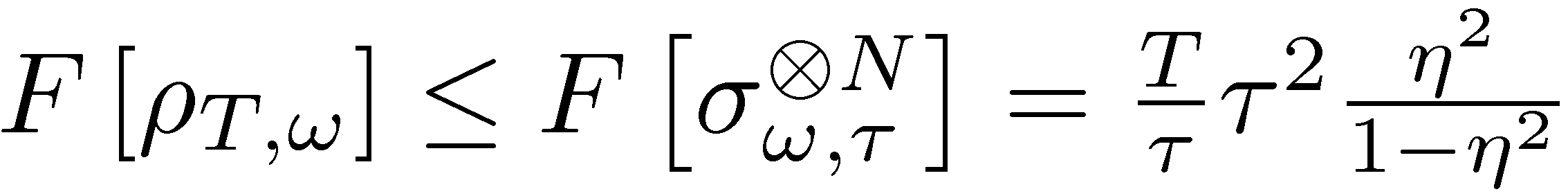 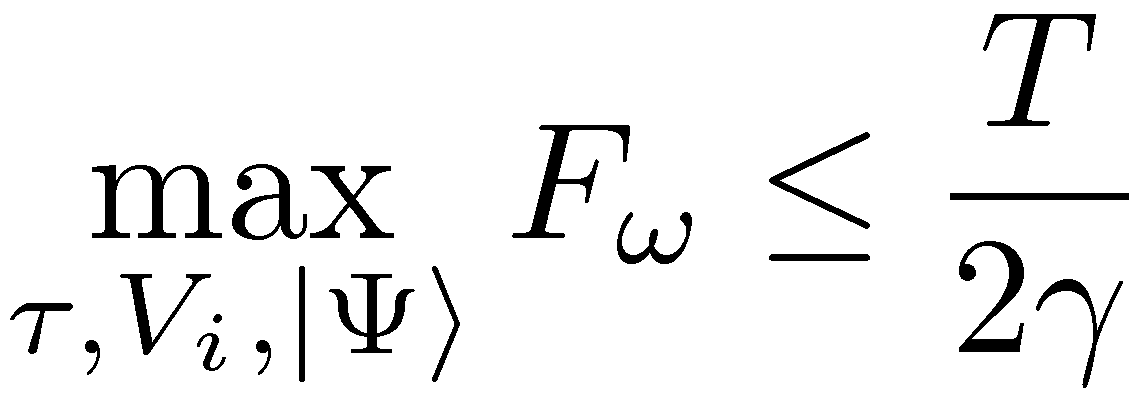 The Grover algorithm
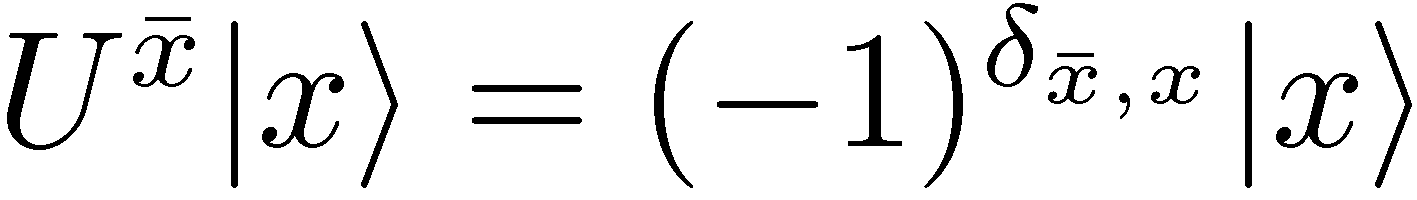 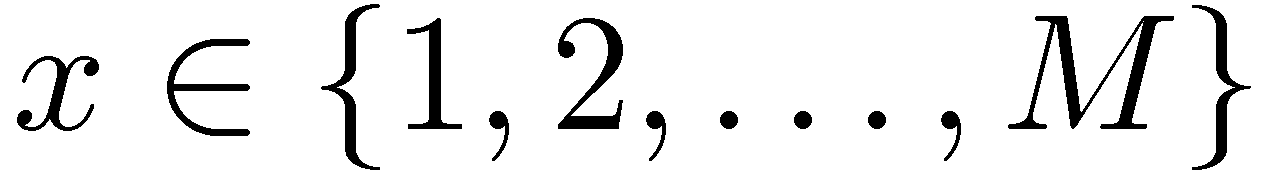 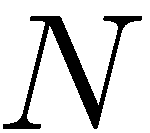 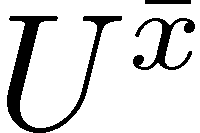 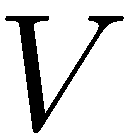 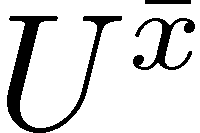 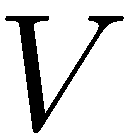 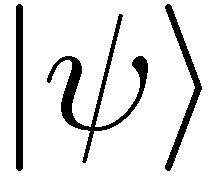 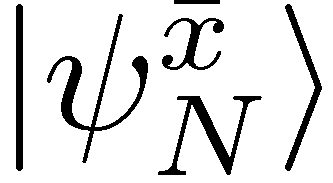 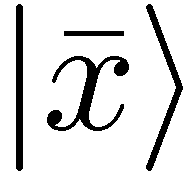 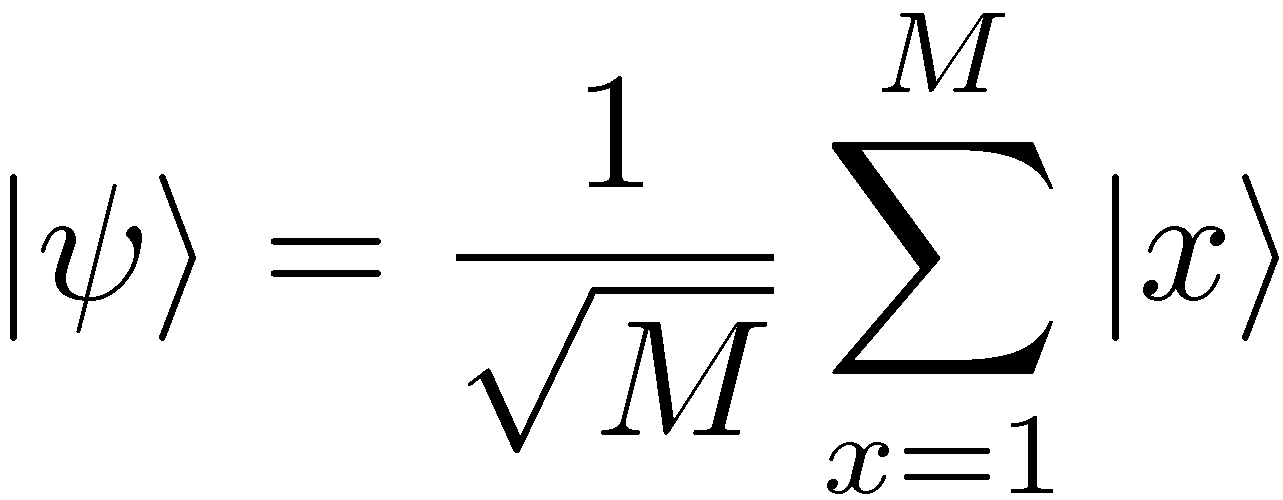 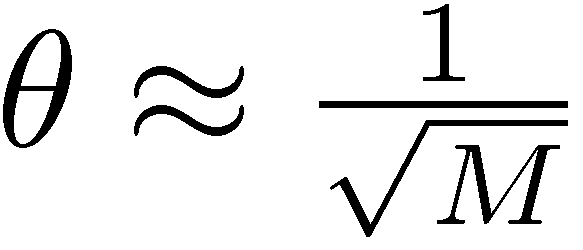 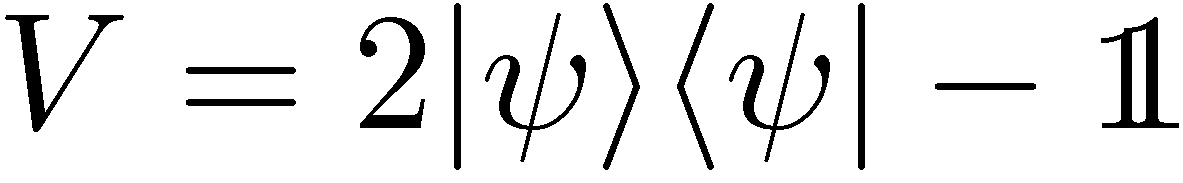 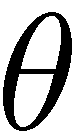 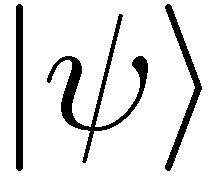 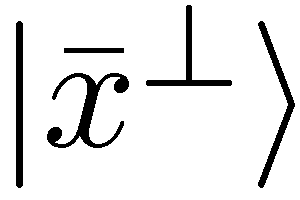 Number of oracle calls to find the distinguished state:
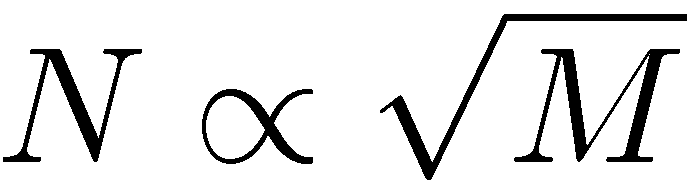 Quadratic enhancement just as in metrology
Continuous version of the Grover algorithm
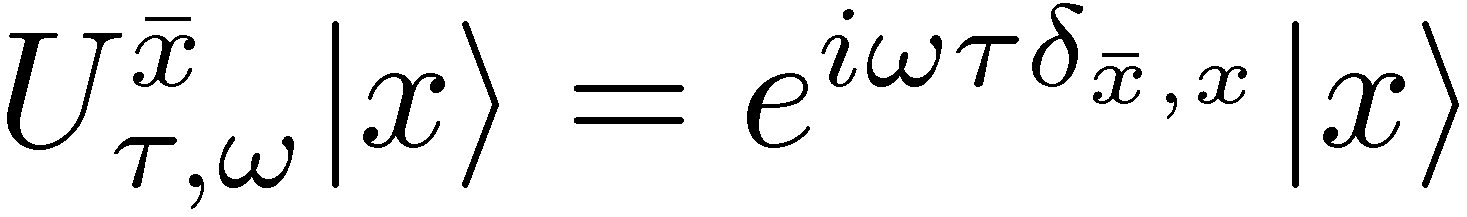 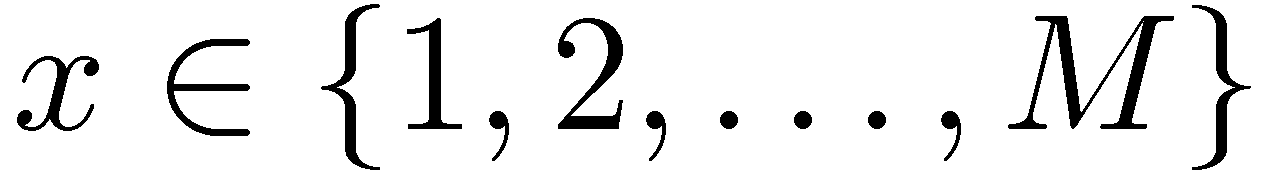 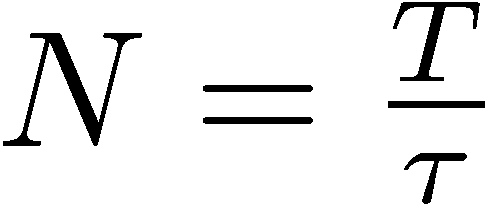 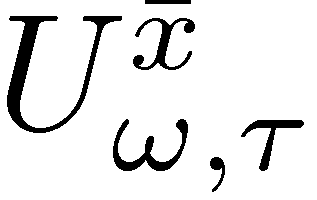 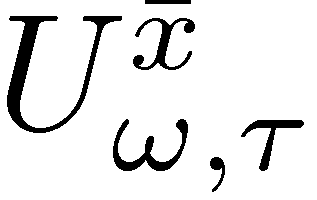 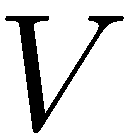 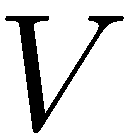 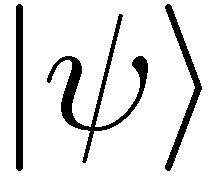 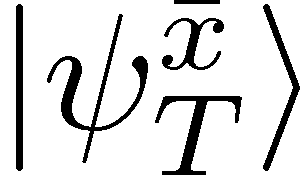 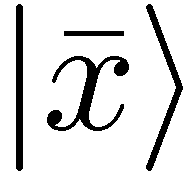 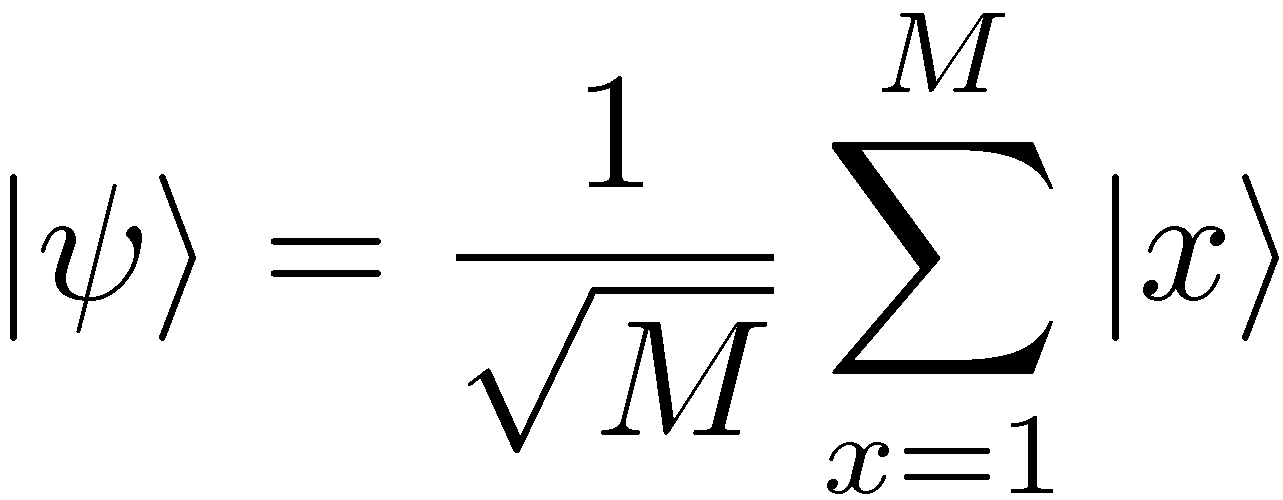 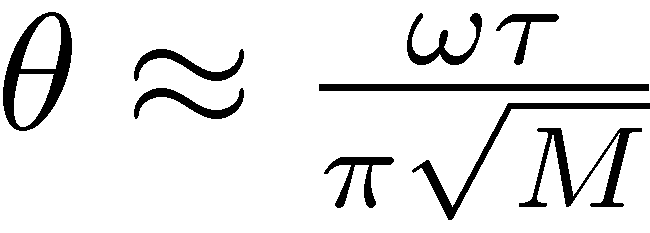 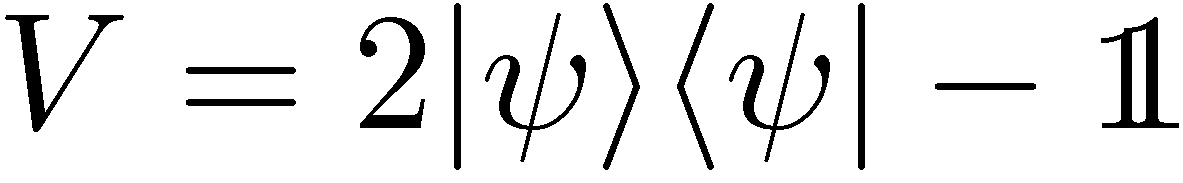 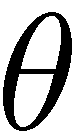 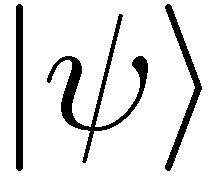 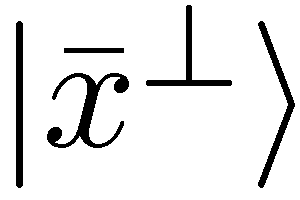 Total interrogation time required
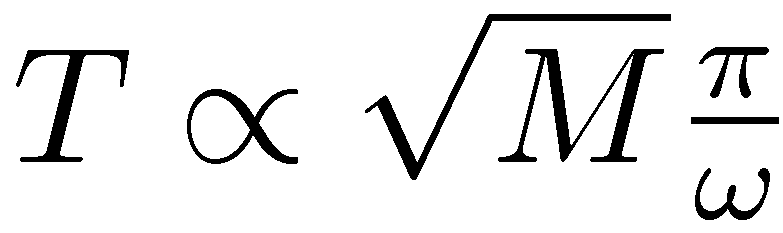 Interrogation time required reduced as in metrology
Grover and Metrologytwo sides of the same coin
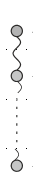 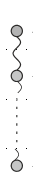 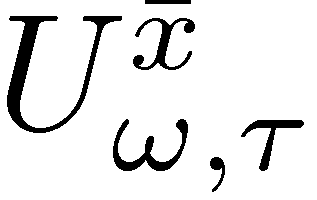 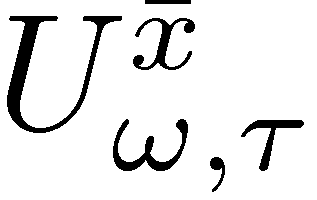 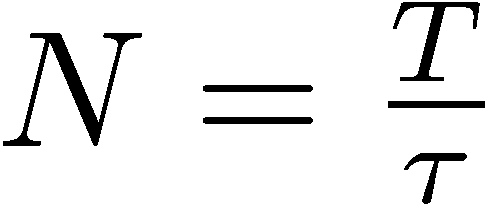 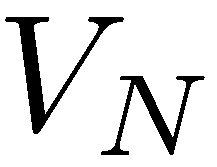 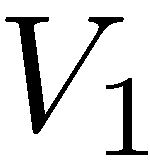 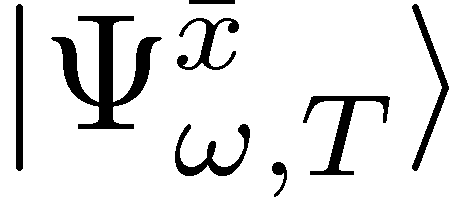 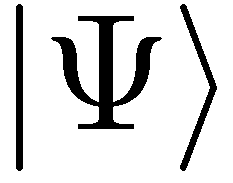 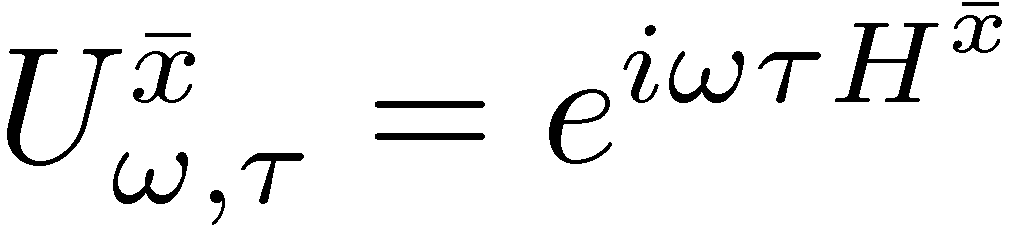 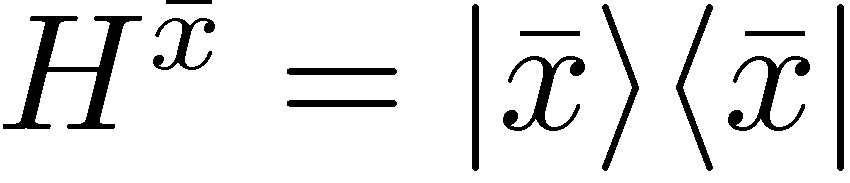 Under total interrogation time T fixed
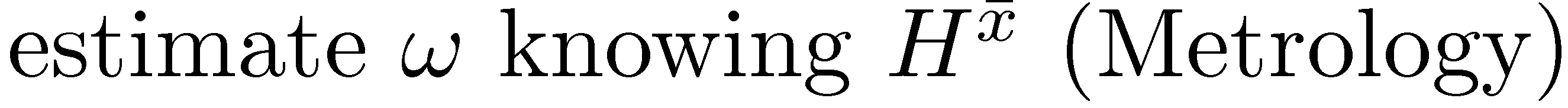 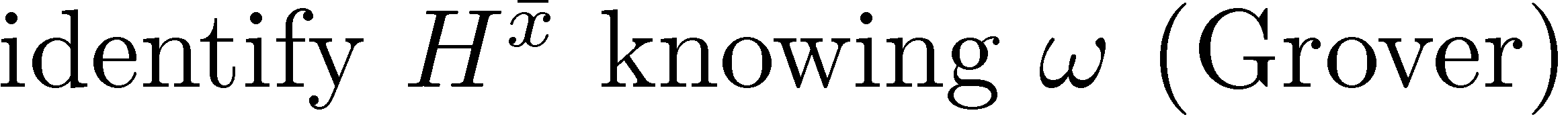 [Speaker Notes: We want the output state to evolve as far as possible from initial state]
Limit on how fast probe states can become distinguishable?
Fix oracle index x
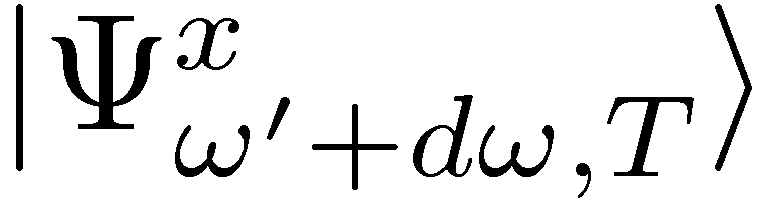 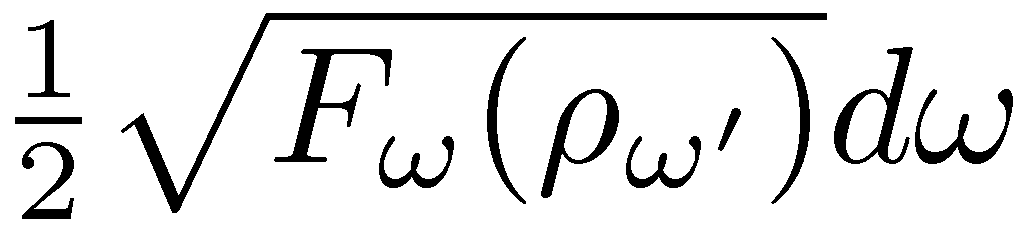 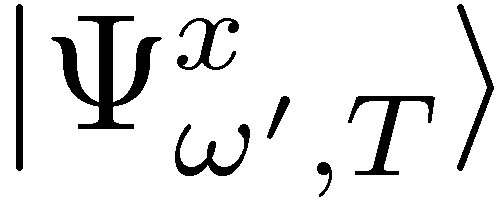 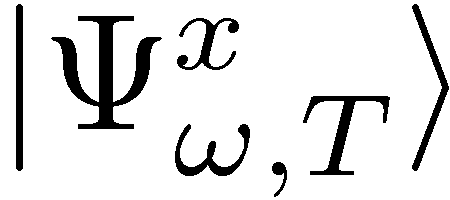 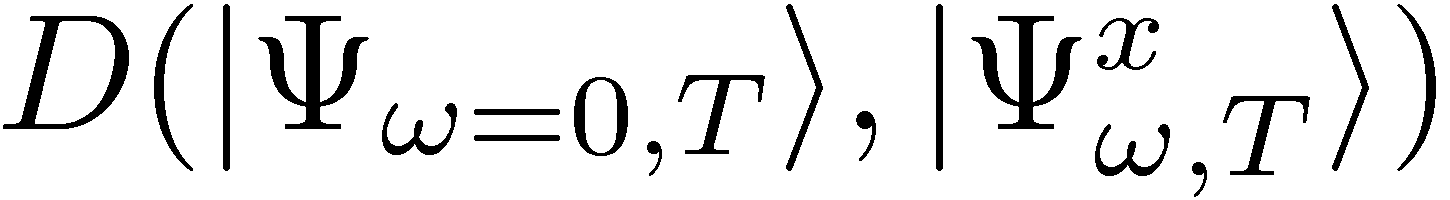 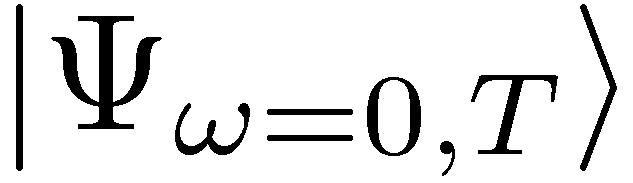 reference state
Bures angular distance:
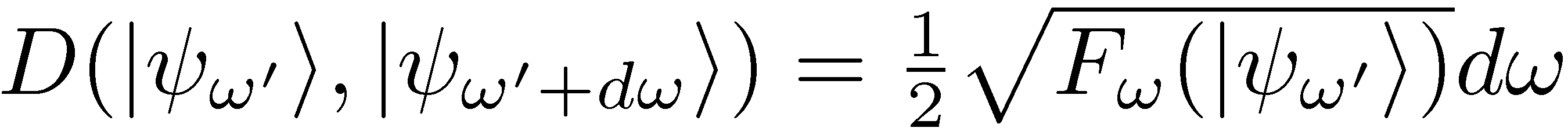 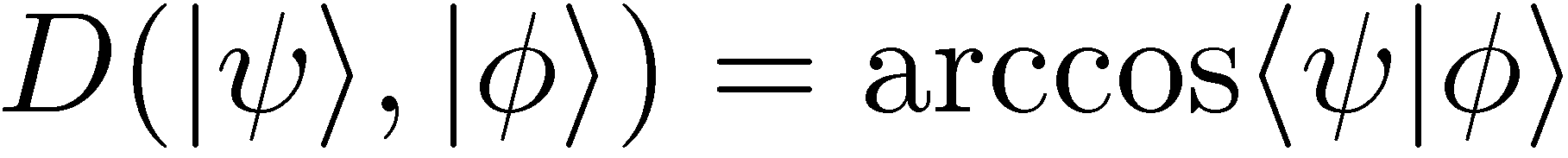 By triangle inequality:
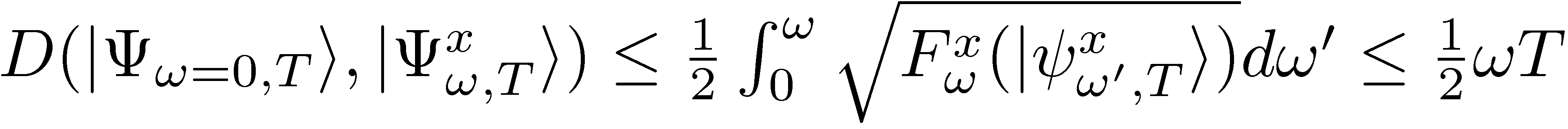 What Grover needs…
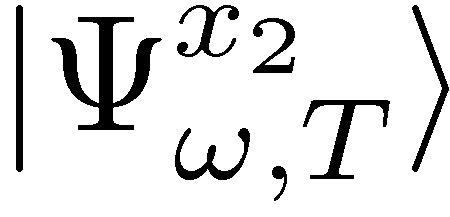 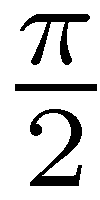 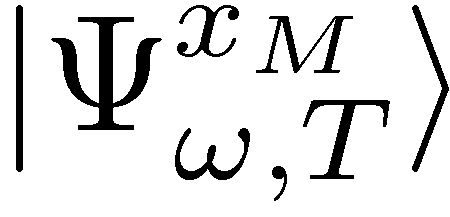 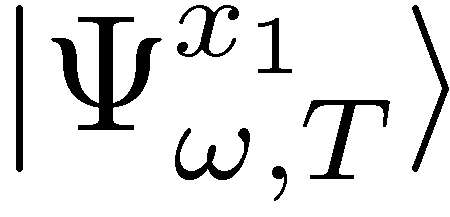 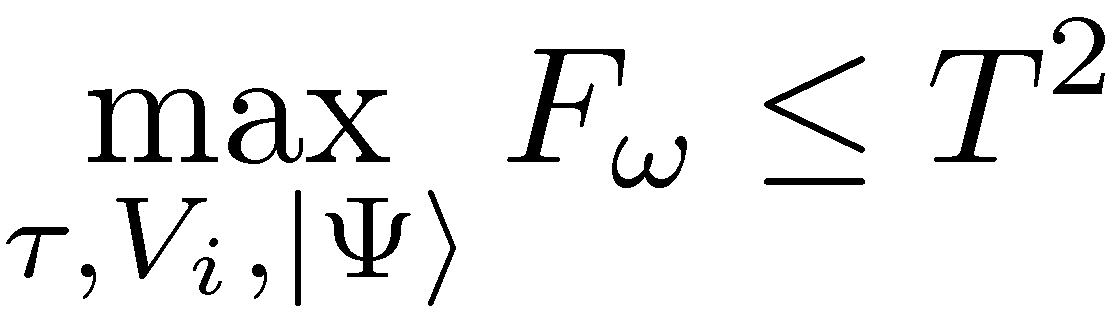 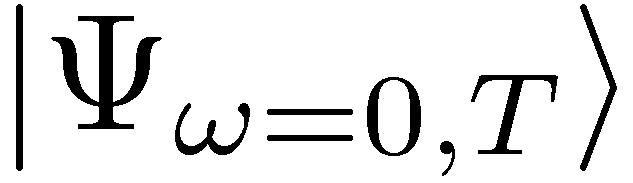 Final states should be distinguishable
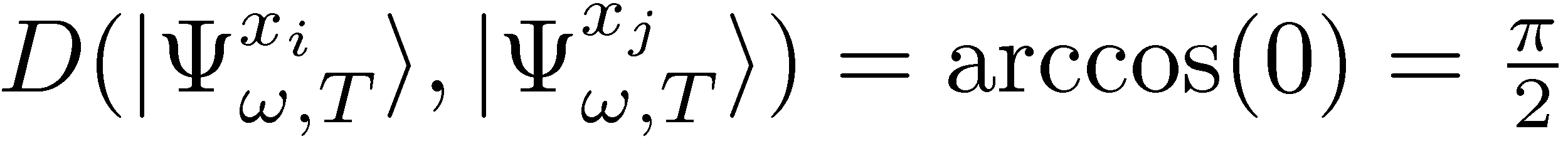 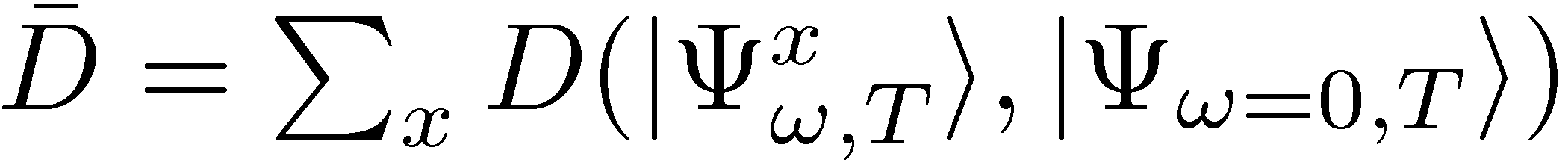 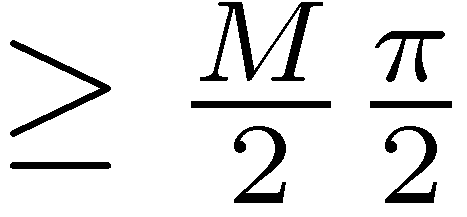 We know that
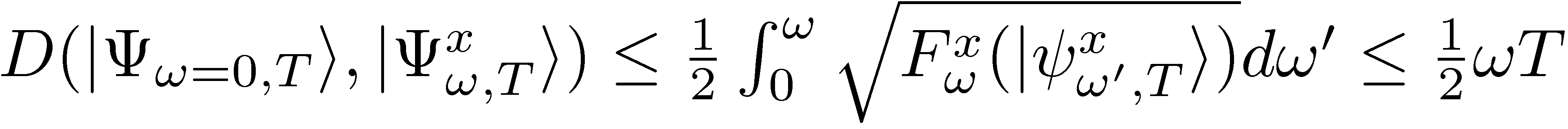 Probe needs to be sensitive to all oracles simultaneously !!!
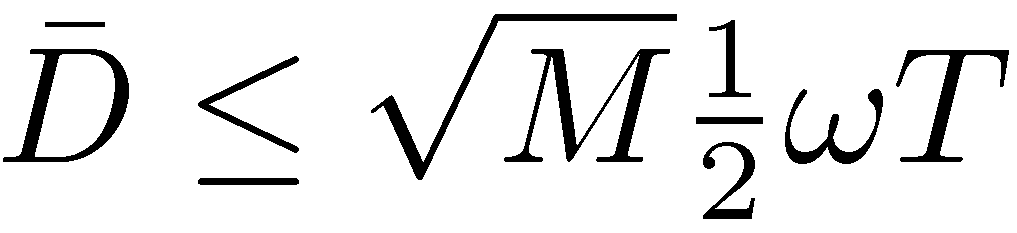 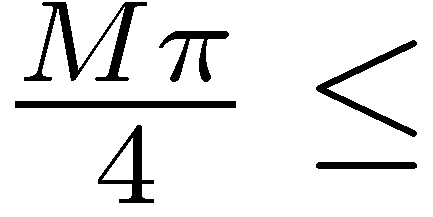 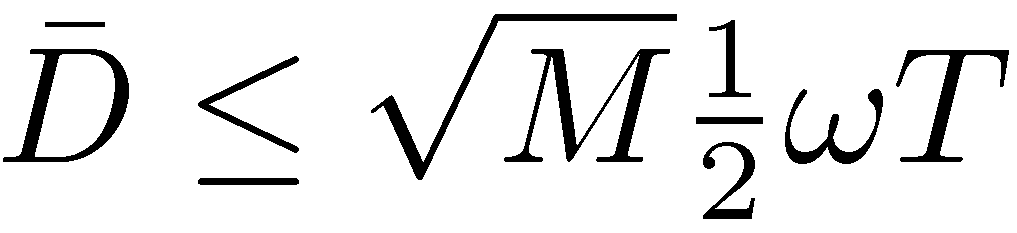 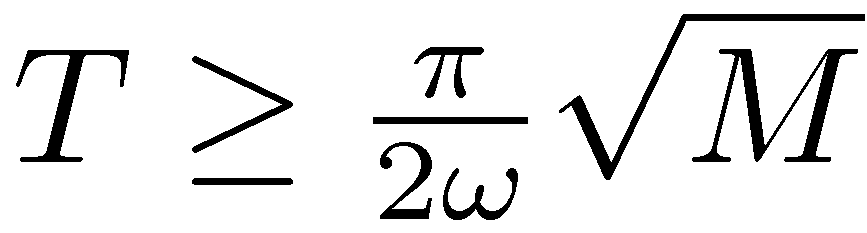 Grover is optimal
Grover with imperfect oracles
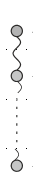 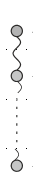 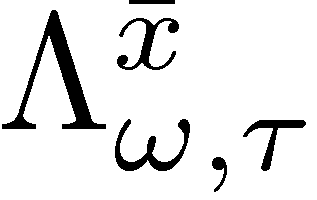 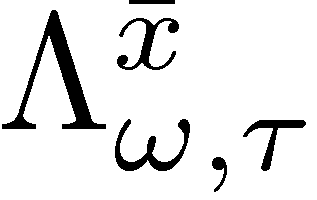 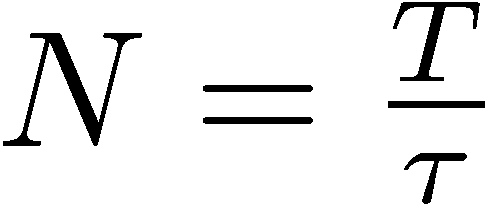 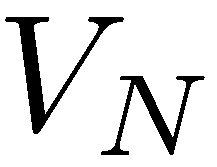 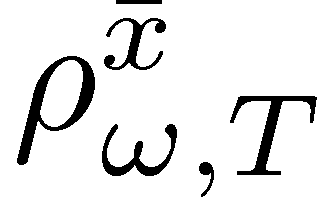 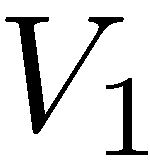 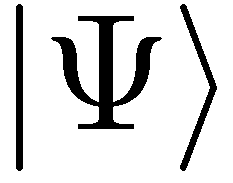 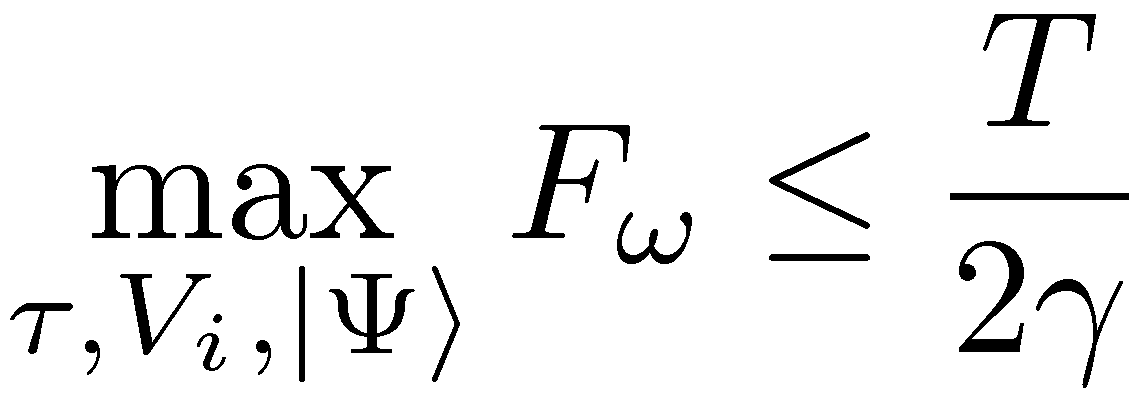 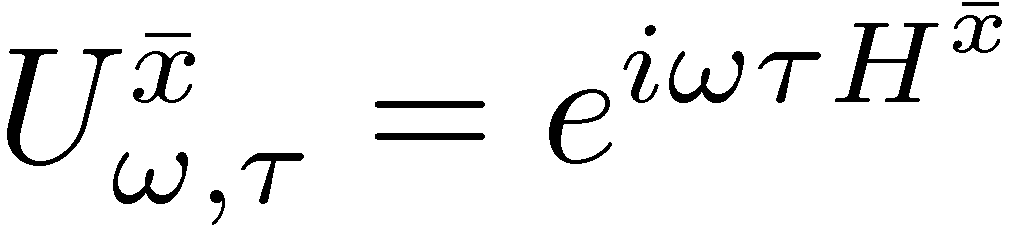 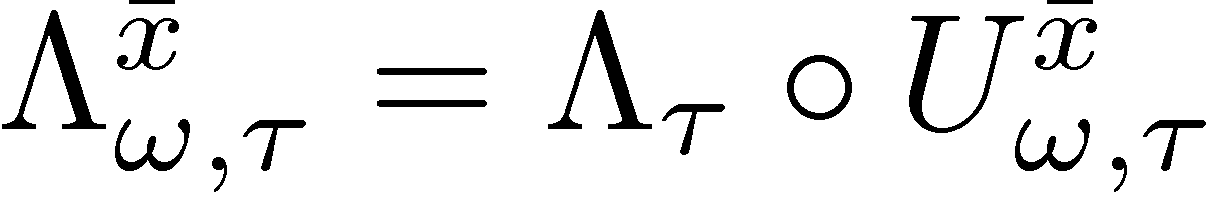 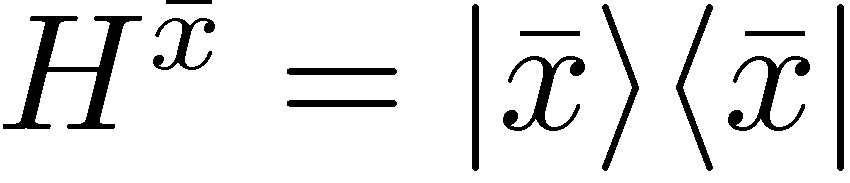 dephasing in M dimensional space – all off-diagonal elements multiplied by
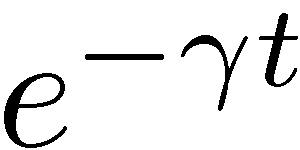 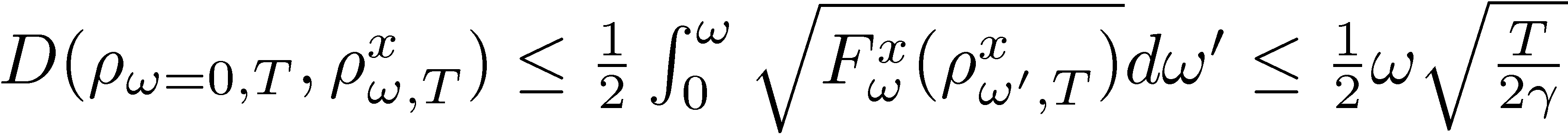 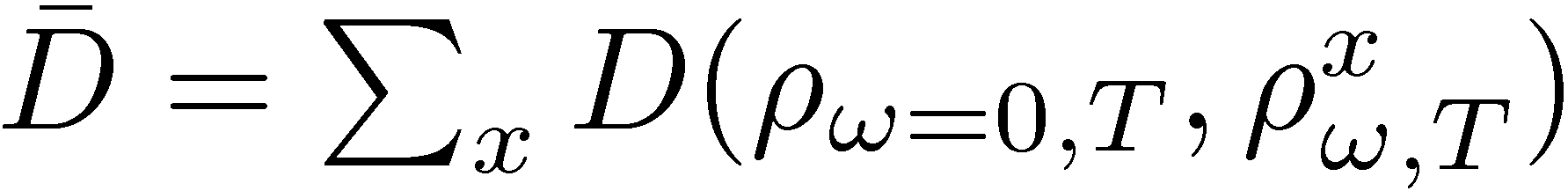 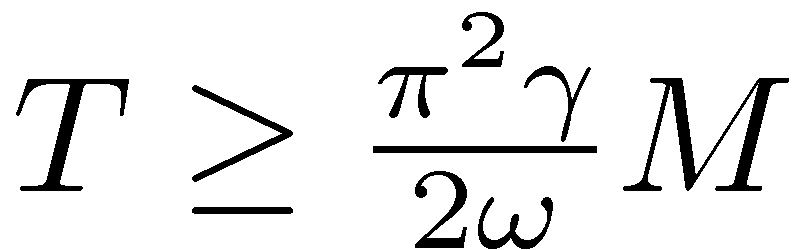 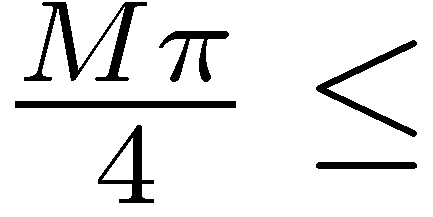 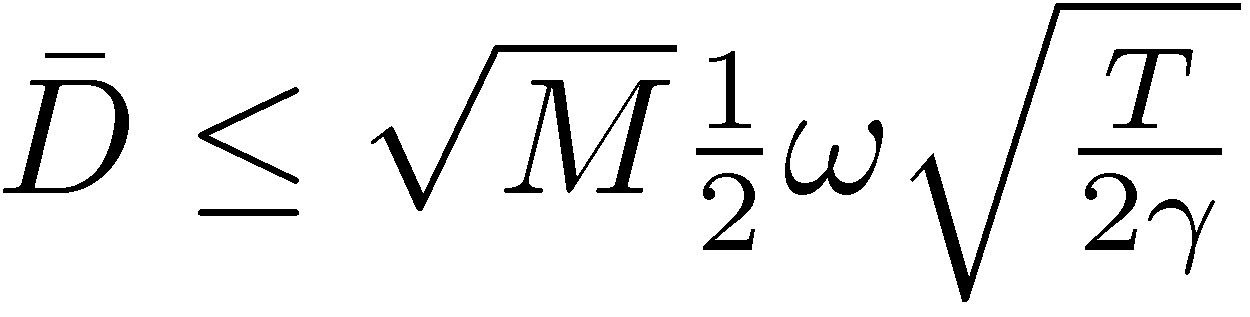 conjecture
Grover quadratic speed-up lost
RDD, M. Markiewicz, Phys. Rev. A 91, 062322 (2015)
[Speaker Notes: We want the output state to evolve as far as possible from initial state]
Summary
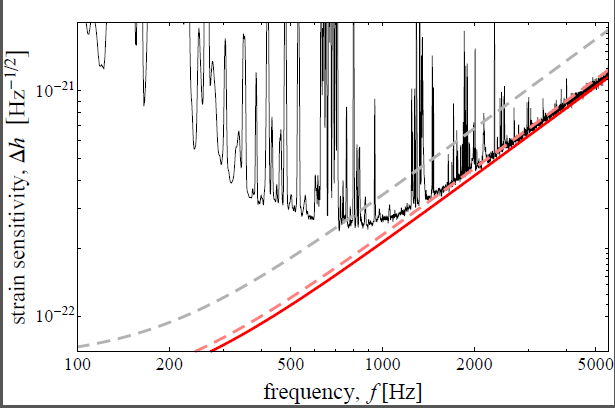 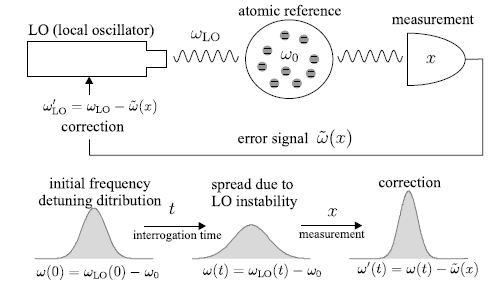 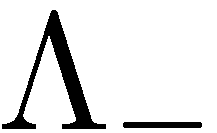 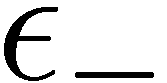 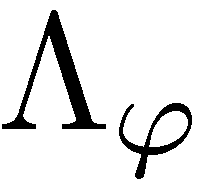 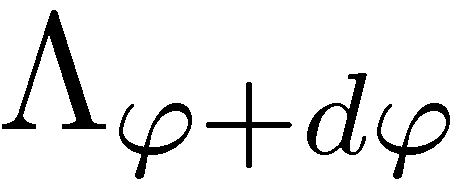 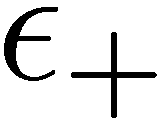 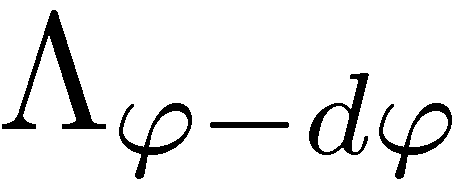 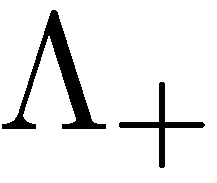 GW detectors sensitivity limits
Atomic-clocks stability limits
Quantum metrological bounds
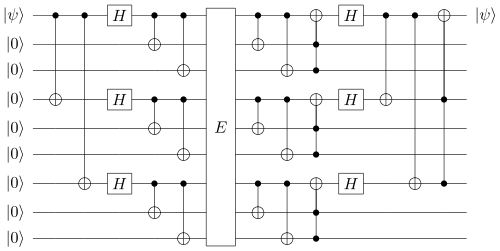 Quantum computing speed-up limits